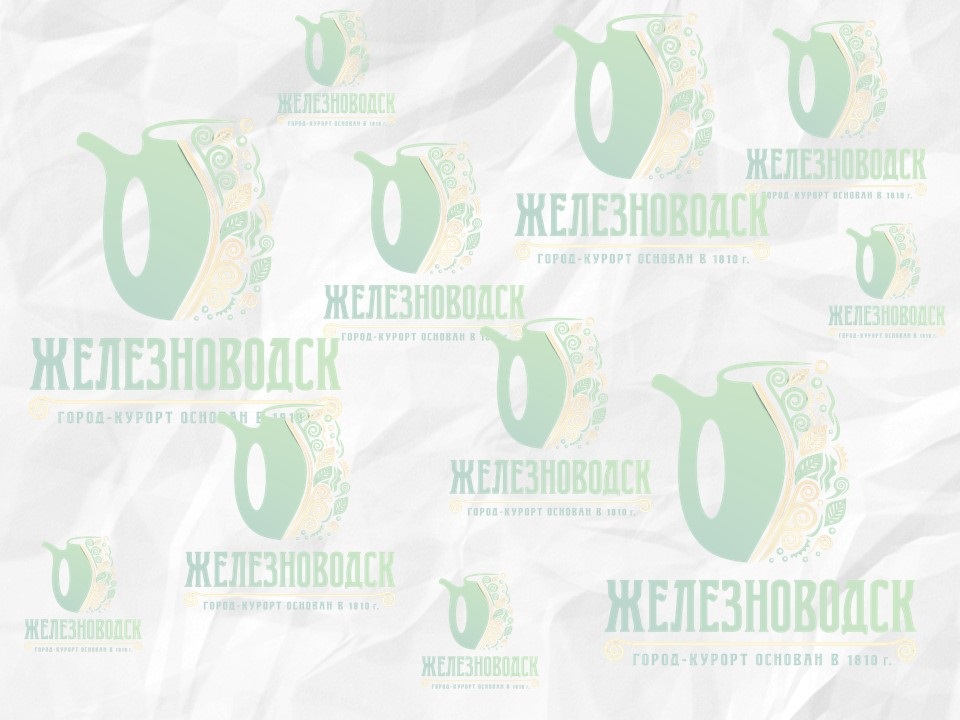 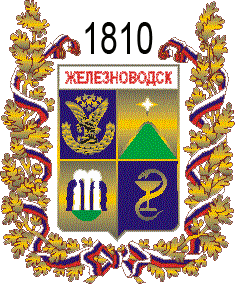 ФИНАНСОВОЕ УПРАВЛЕНИЕ АДМИНИСТРАЦИИ ГОРОДА-КУРОРТА ЖЕЛЕЗНОВОДСКА СТАВРОПОЛЬСКОГО КРАЯ
ОТКРЫТЫЙ БЮДЖЕТ ДЛЯ ГРАЖДАН 
по проекту решения Думы города-курорта Железноводска Ставропольского края«Об утверждении отчета об исполнении бюджета города-курорта Железноводска Ставропольского края за 2022 год»
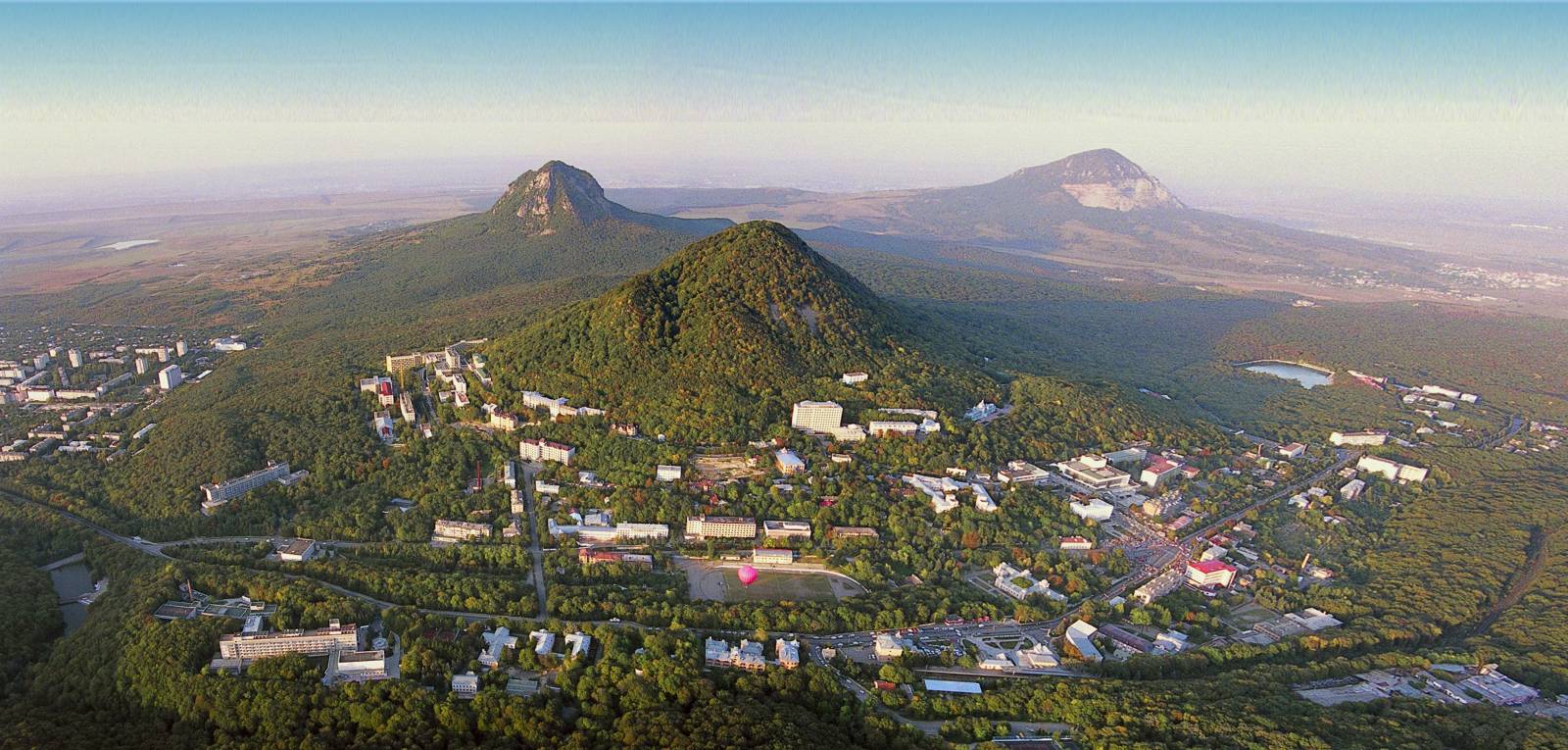 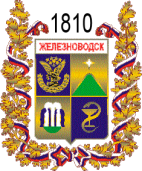 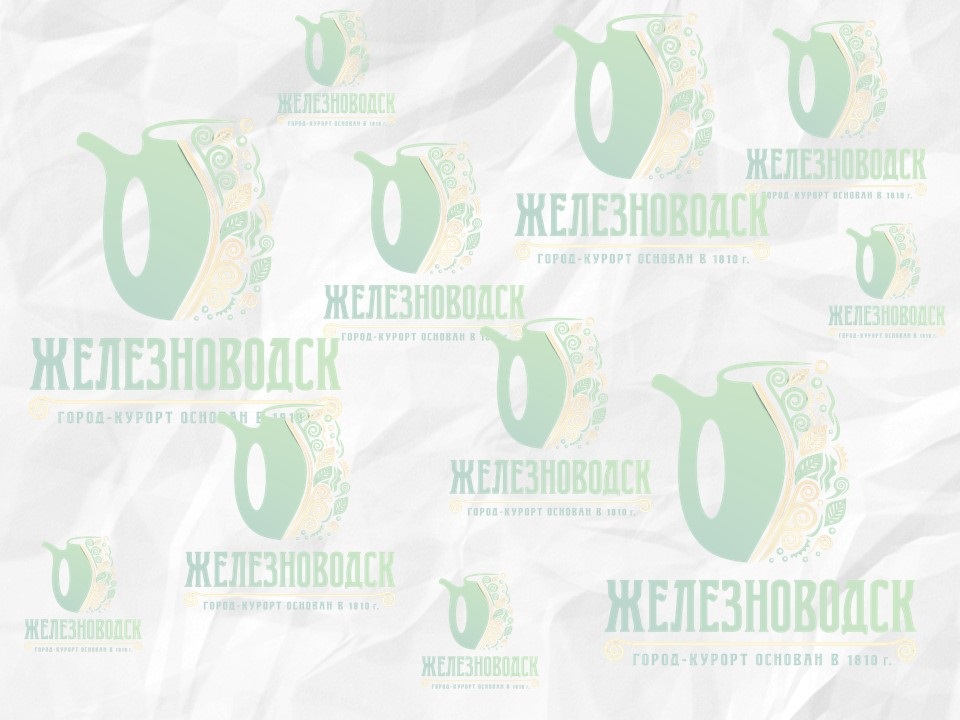 Город Железноводск расположен на юге Ставропольской возвышенности, в предгорьях Большого Кавказа. Население города составляет более 50 тысяч человек. В административные границы Железноводска входят: поселок Иноземцево, микрорайон Бештау, жилые районы - Капельница и Розы Люксембург. Железноводск — самый динамично развивающийся курорт Кавминвод. В 2003 году ему присвоено звание «Лучший город России» среди малых городов. По итогам Всероссийского конкурса «Лучшая муниципальная практика» в 2020 году Железноводск занял 1 место и получил 75 млн. рублей для внедрения системы «Умный город», в 2021 году занял 4 место в номинации «Муниципальная экономическая политика и управление муниципальными финансами» и получил 20 млн. рублей.
В 2022 году по итогам Всероссийского конкурса «Лучшая муниципальная практика»  Железноводск занял 4 место в номинации «Модернизация городского хозяйства посредством внедрения цифровых технологий и платформенных решений (умный город)» и получил 18  млн. рублей. Так же город получил диплом  III степени Всероссийского конкурса «Лучшее муниципальное образование России в сфере управления общественными финансами».
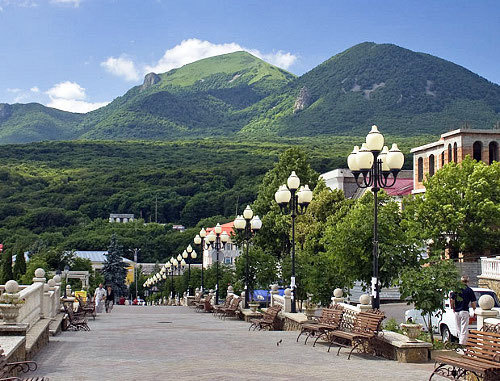 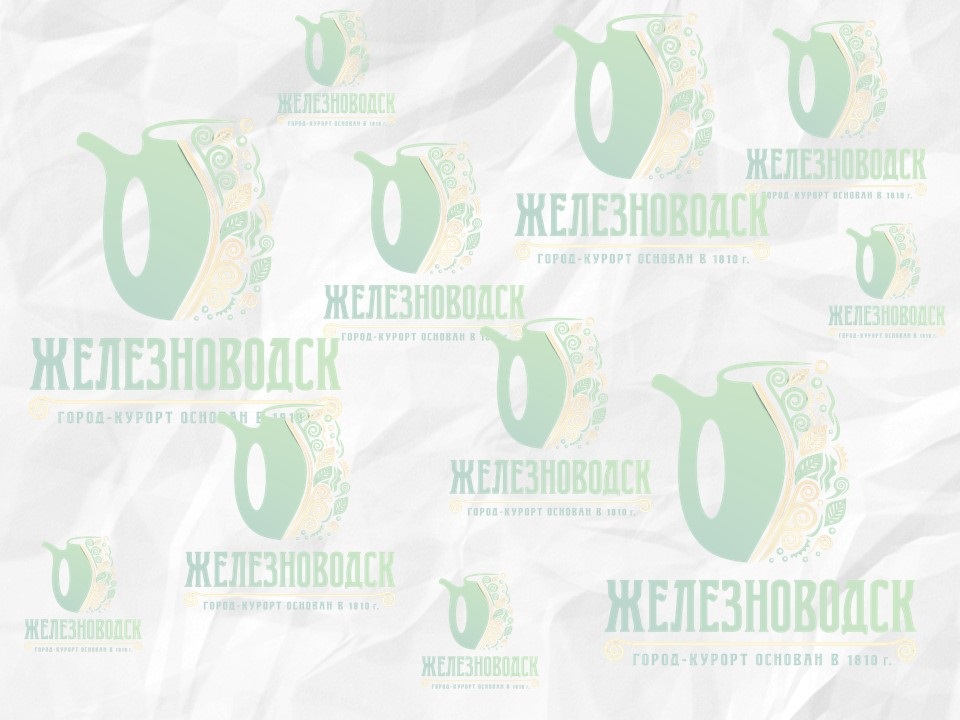 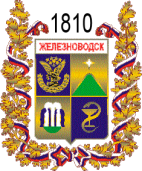 Основные понятия
Бюджет – форма образования и расходования денежных средств, предназначенных для финансового обеспечения задач и функций государства и местного самоуправления
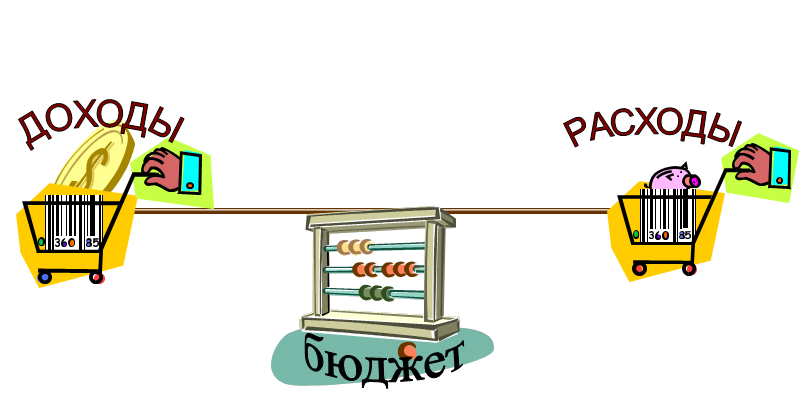 Результат исполнения бюджета
Дефицит бюджета – превышение расходов бюджета над его доходами
Доходы бюджета  поступающие в бюджет денежные средства
-
Расходы бюджета  выплачиваемые из бюджета денежные средства
=
Профицит бюджета – превышение доходов бюджета над его расходами
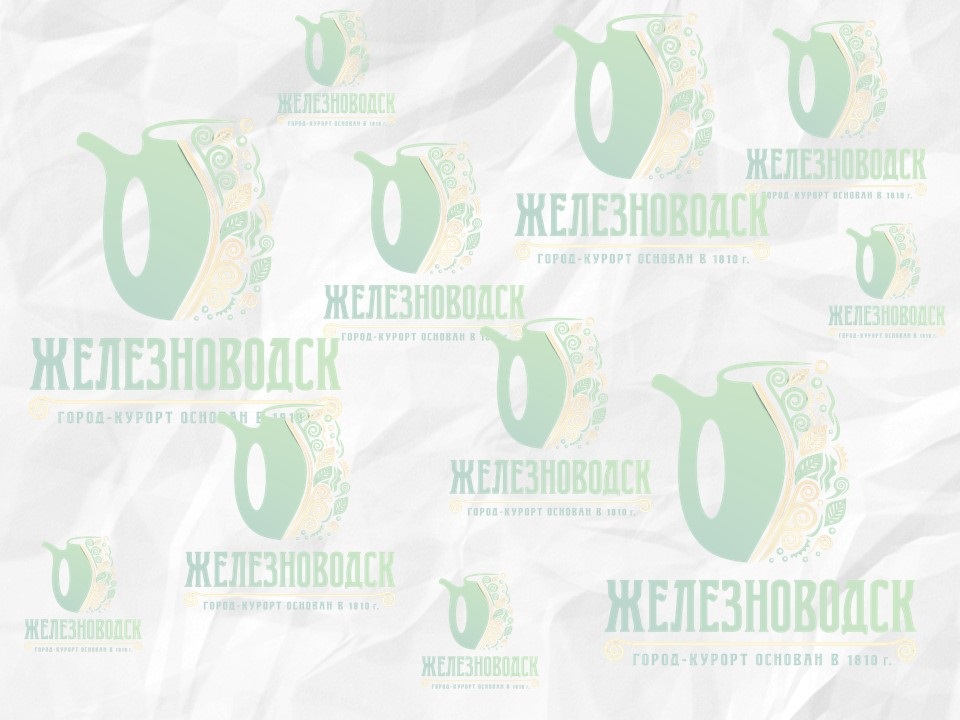 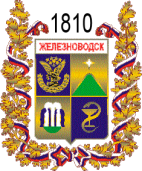 Гражданин в бюджетном процессе
Налогоплательщик
Получатель социальных гарантий
Участвует в ДОХОДНОЙ части бюджета
Получает социальные гарантии – РАСХОДНАЯ часть бюджета
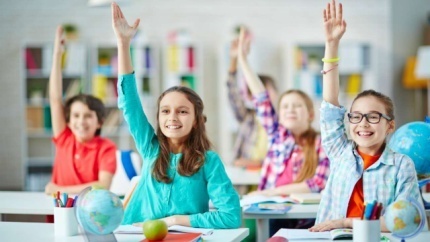 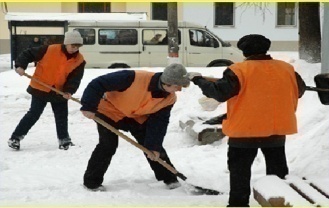 образование
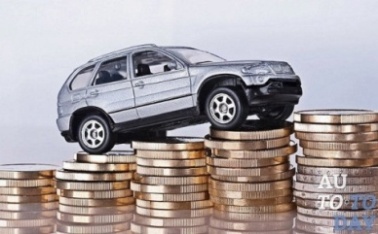 налог на доходы физических лиц
услуги ЖКХ
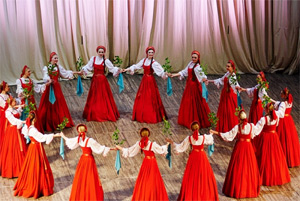 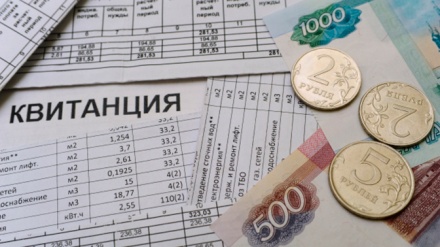 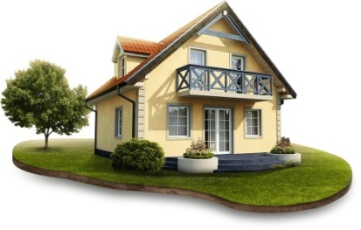 культура
налог на имущество
физкультура
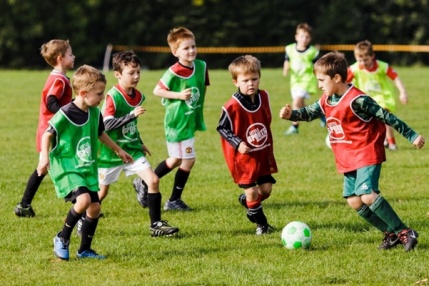 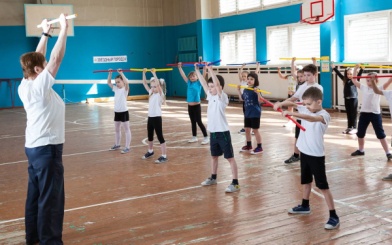 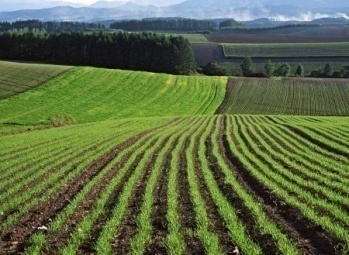 спорт
земельный налог
социальные льготы
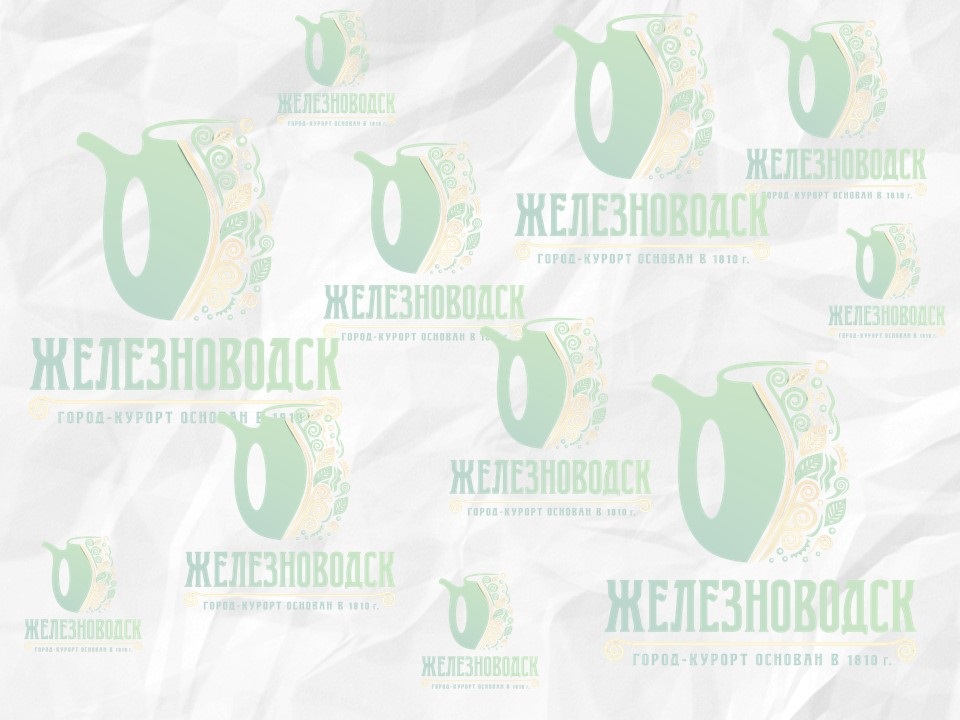 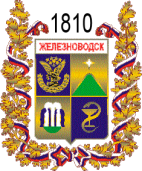 Реализация основных направлений бюджетной, налоговой и долговой политики города-курорта Железноводска Ставропольского края за 2022 год и плановый период 2023 и 2024 годов
Исполнение бюджета города-курорта Железноводска Ставропольского края в 2022 году осуществлялось в рамках выполнения мероприятий, направленных на решение приоритетных задач, и отраженных в основных направлениях бюджетной, налоговой и долговой политики на 2022 год и плановый период 2023 и 2024 годов. С этой целью были реализованы мероприятия по увеличению роста доходов и оптимизации расходов бюджета города, совершенствованию долговой политики города, а также мероприятия по обеспечению устойчивого развития экономики и социальной стабильности города. 
Реализация бюджетной политики в 2022 году была отмечена существенной ролью программного бюджета (более чем 95,1 % составили программные расходы бюджета города), осуществлением мероприятий в сфере финансового обеспечения услуг, централизацией бухгалтерского учета, сокращением неэффективных расходов, повышением операционной эффективности управления финансами, дальнейшим распространением программ (проектов), основанных на местных инициативах.
В рамках реализации налоговой политики в 2022 году план по поступлению налоговых и неналоговых доходов в бюджет города был исполнен на 110,9 %.
Также в 2022 году успешно реализованы задачи долговой политики. Все показатели, характеризующие долговую нагрузку на бюджет имели четкую тенденцию к улучшению. В 2022 году бюджетные и банковские кредиты в бюджет города не привлекались.
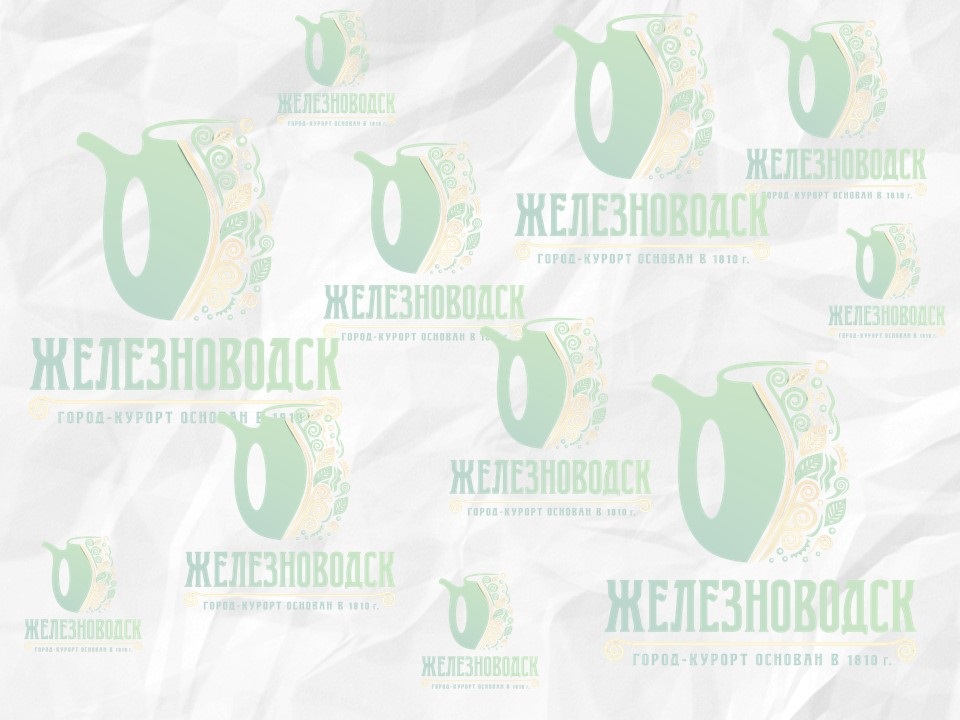 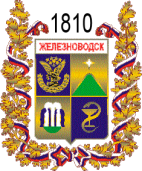 Исполнение основных параметров бюджета города-курорта Железноводска Ставропольского края
млн.руб.
2020 год
2021 год
2022 год
Доходы 
1 905,9

Расходы
1 842,3

Профицит
63,6
Доходы 
1 141,6

Расходы
1 042,4

Профицит
99,2
Доходы 
1 878,1

Расходы
1 837,0

Профицит
41,1
Доходы 
2 264,4

Расходы
2 330,7

Дефицит
- 66,3
- 27,8
386,3
- 5,3
493,7
В 2022 году произошло увеличение основных параметров бюджета города в сравнении с 2021 годом. Доходы увеличились на 386,3 млн.рублей и составили 2264,4 млн.рублей, расходы увеличились на 493,7 млн.рублей и составили 2330,7 млн.рублей. Дефицит бюджета составил 66,3 млн.рублей, источником финансирования которого является снижение остатков средств на счетах по учету средств местного бюджета, образовавшихся по итогам исполнения бюджета города за 2021 год
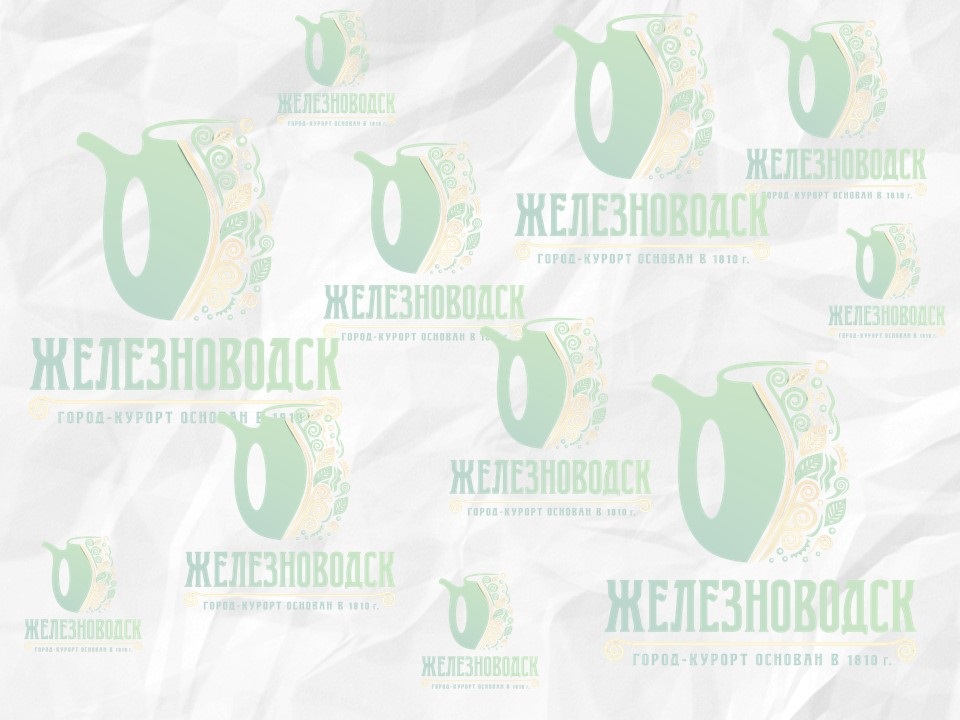 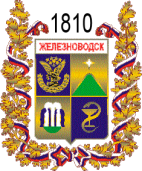 Основные характеристики исполнения бюджета города-курорта Железноводска Ставропольского края за 2020-2022 годы
млн.руб.
Выполнение плана поступления доходов осуществлено за счет прироста налоговых и неналоговых доходов (их рост составил 6,5% в сравнении с 2021 годом). В целом, доходы города в 2022 году увеличились на 20,6 % к 2021 году как за счет увеличения налоговых и неналоговых доходов так и за счет безвозмездных поступлений. 
Расходы в 2022 году увеличились в сравнении с 2021 годом на 26,9 %.
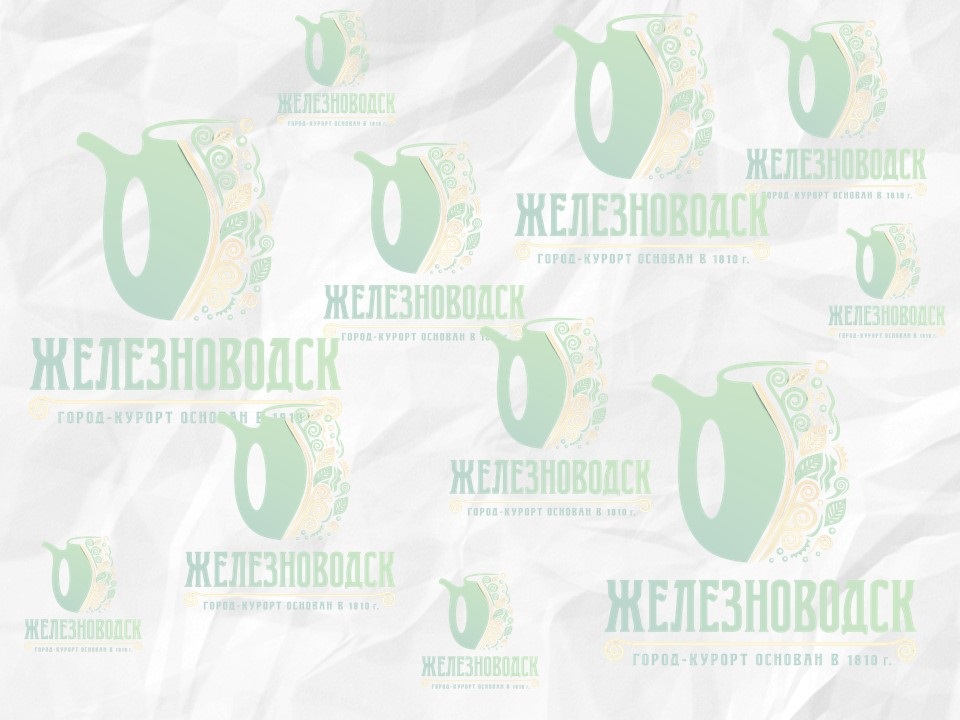 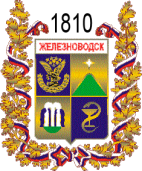 Основные характеристики исполнения бюджета города-курорта Железноводска Ставропольского края за 2020-2022 годы
млн.руб.
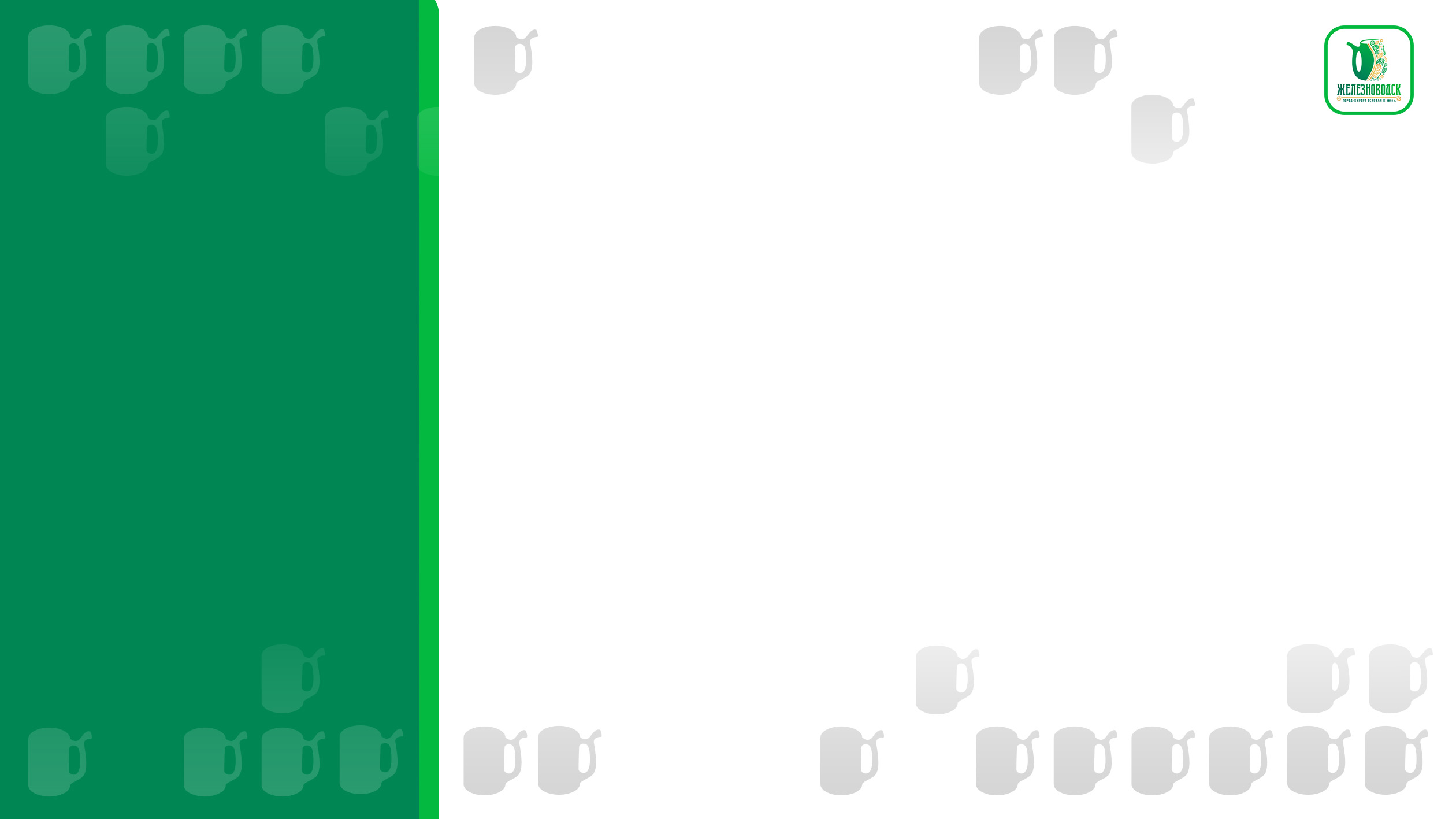 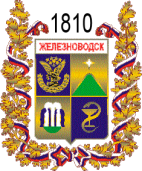 ДИНАМИКА НАЛОГОВЫХ ДОХОДОВ
млн. руб.
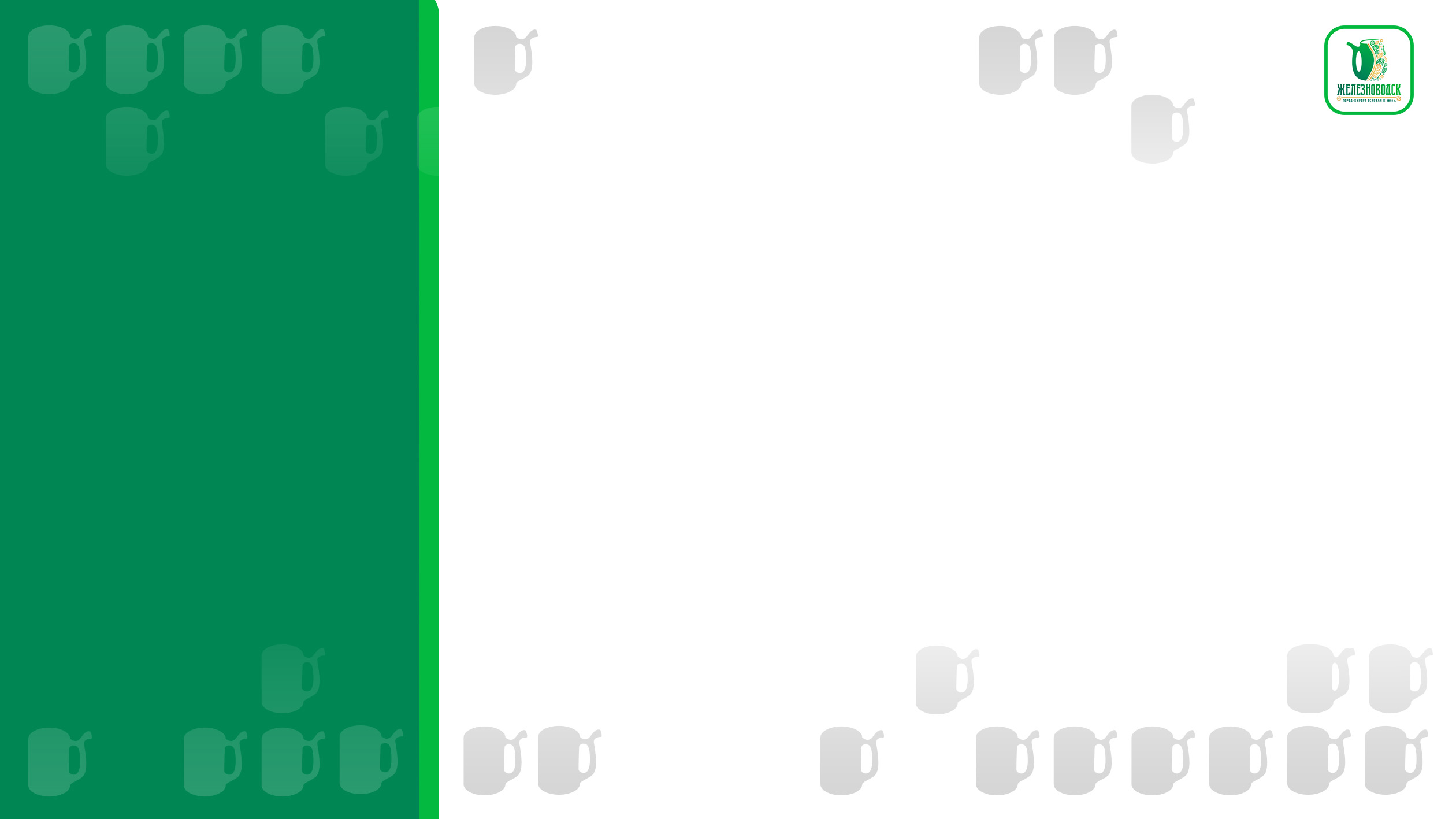 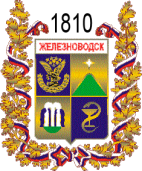 ДИНАМИКА НЕНАЛОГОВЫХ ДОХОДОВ
млн. руб.
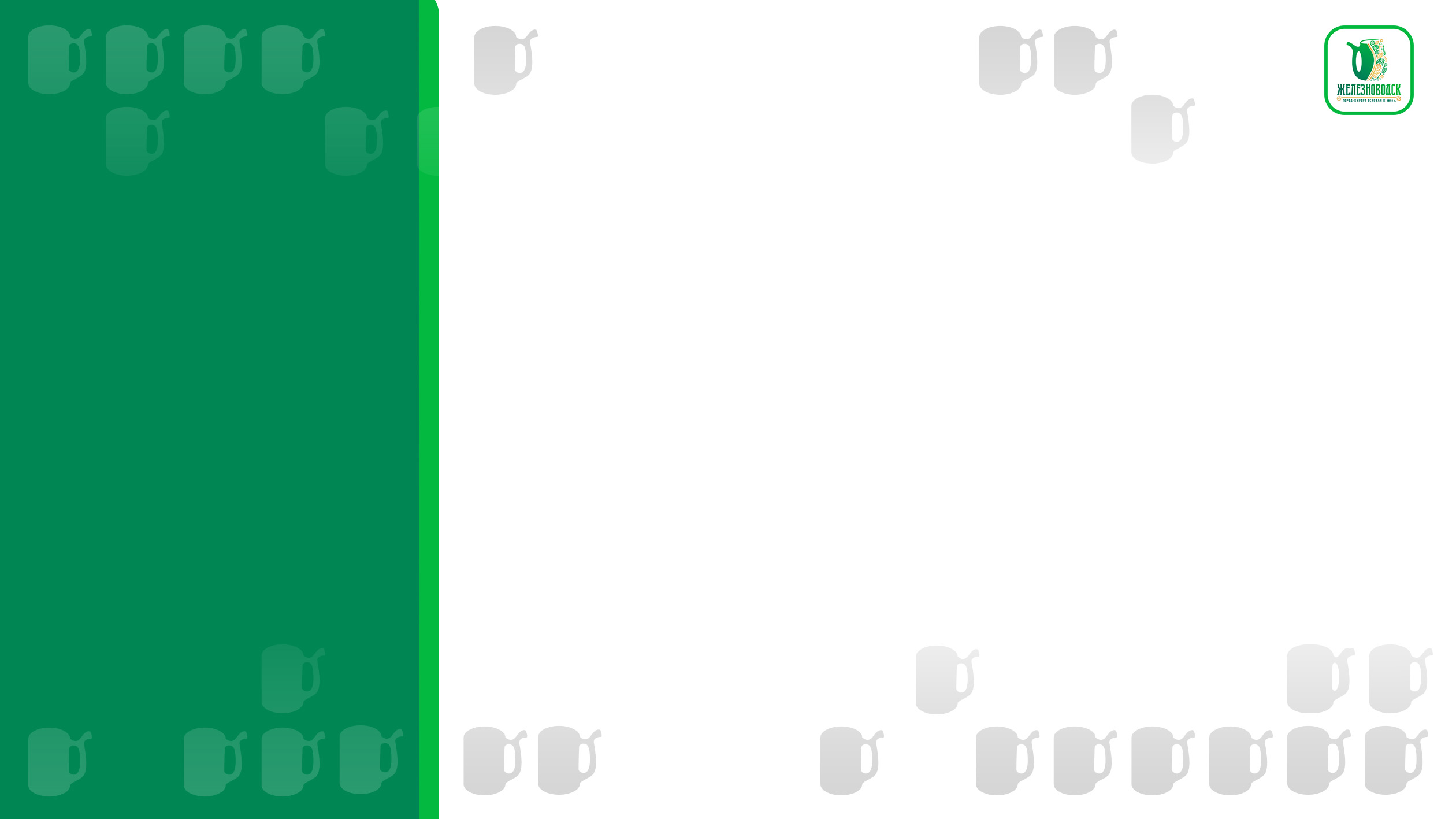 ДИНАМИКА БЕЗВОЗМЕЗДНЫХ ПОСТУПЛЕНИЙ
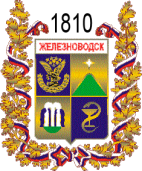 млн. руб.
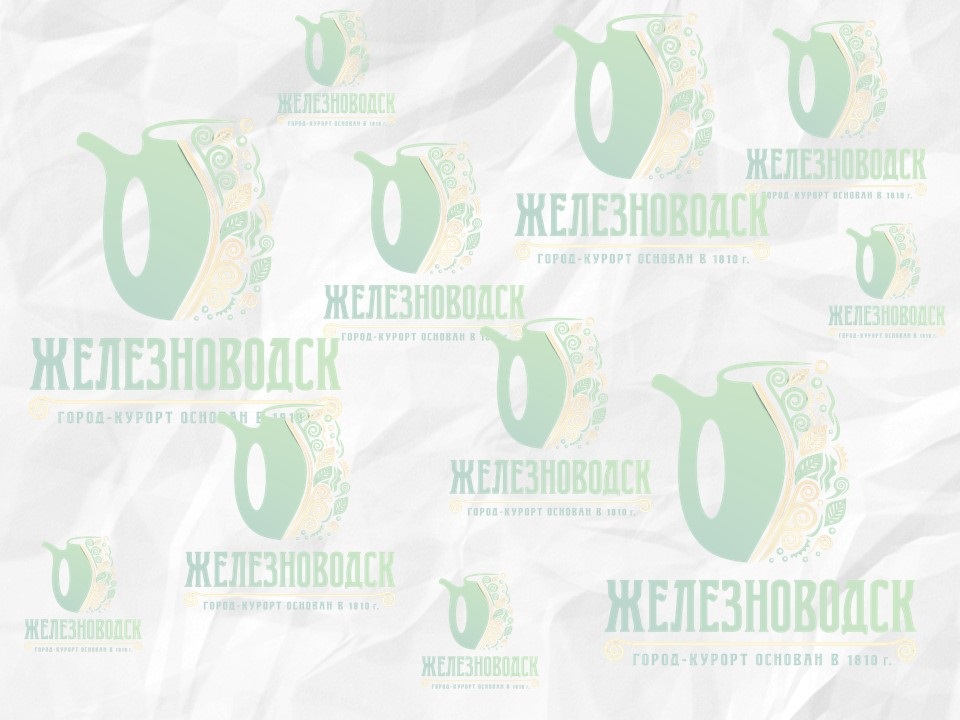 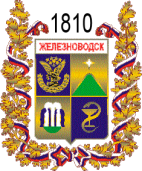 Динамика расходов бюджета города-курорта Железноводска Ставропольского края за 2020-2022 годы
млн.руб.
2020 год - факт
2021 год - факт
2022 год - факт
2330,7
1 842,3
1 837,0
+ 493,7
- 5,3
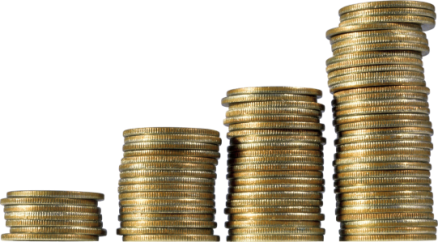 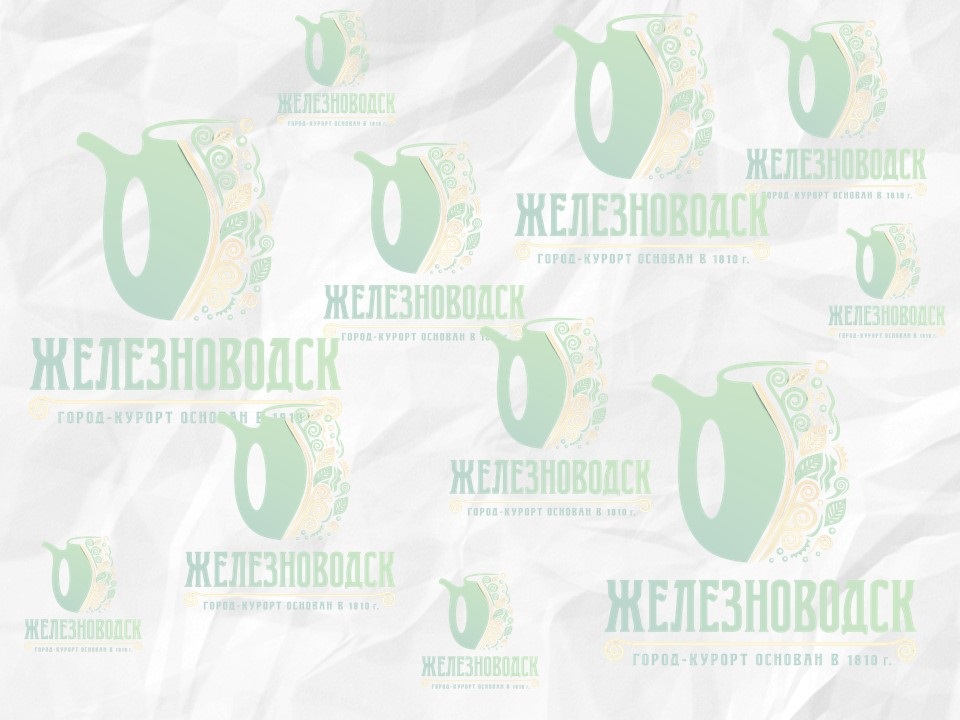 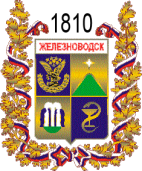 Расходы бюджета города-курорта Железноводска Ставропольского края в разрезе разделов за 2020-2022 годы
тыс.руб.
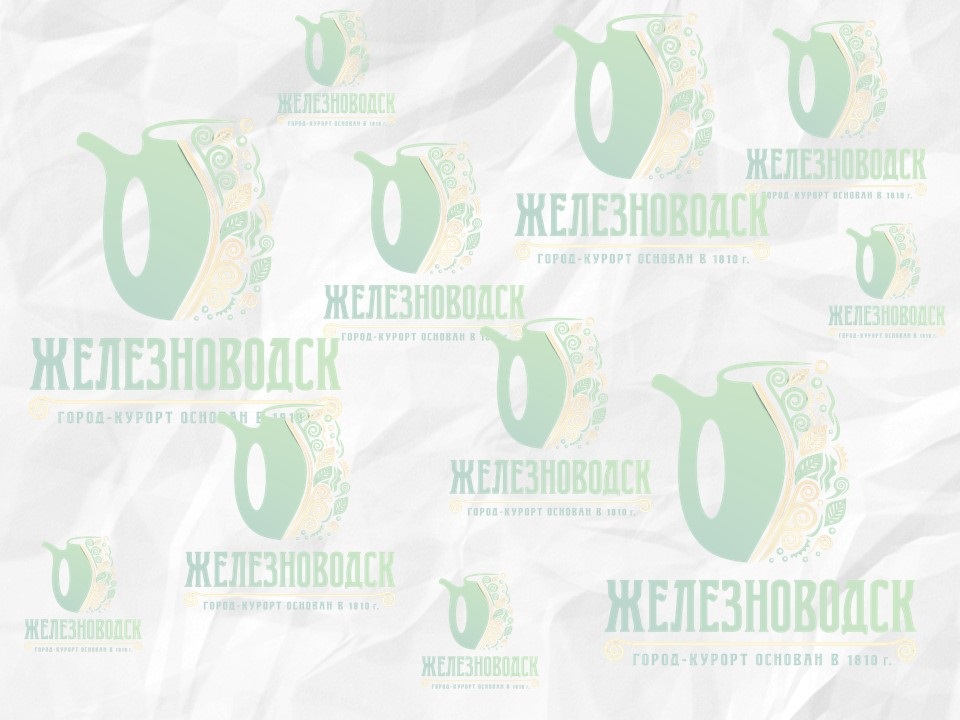 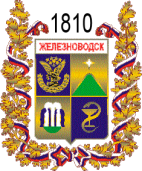 Расходы бюджета города-курорта Железноводска Ставропольского края в разрезе разделов за 2021 год
Структура расходов сохраняет социальную направленность. Расходы отраслей социальной сферы в 2022 году составили             1 404 919,4 тыс. рублей, их доля в общем объеме расходов составила более 60,3 %.
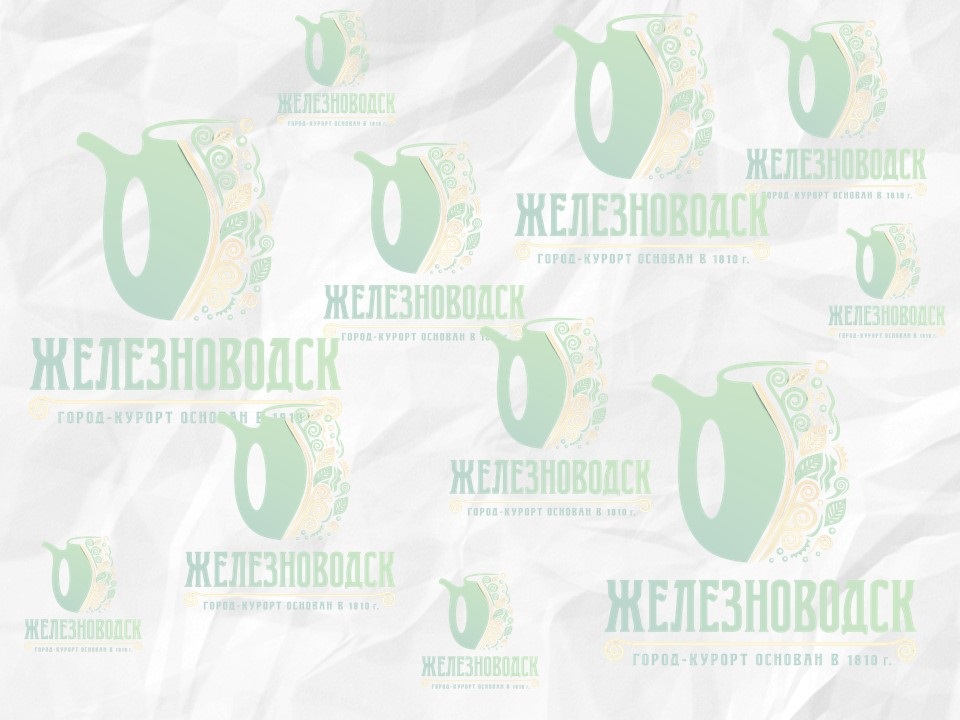 Основные виды расходов бюджета в расчете на 1 жителя города-курорта Железноводска Ставропольского края в 2022 году
млн.руб.
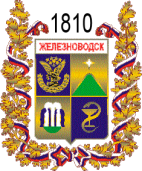 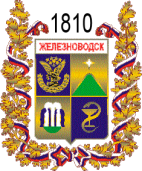 Объем расходов бюджета города-курорта Железноводска на 1 жителя составляет
27,96 тыс.руб.
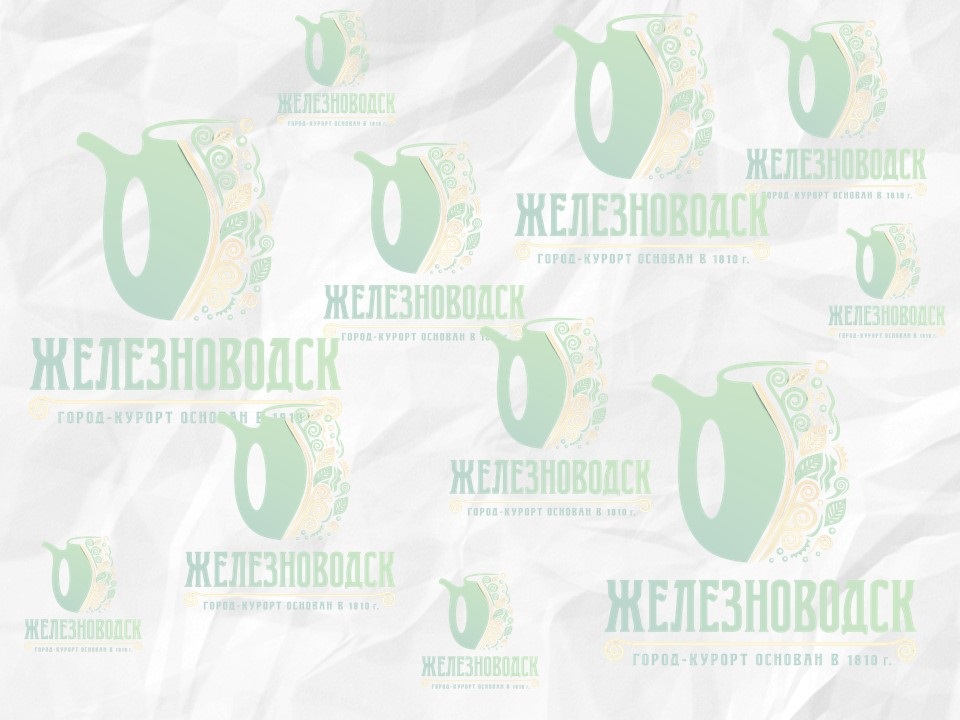 СРЕДНИЙ УРОВЕНЬ ЗАРАБОТНОЙ ПЛАТЫ ПО
ОТДЕЛЬНЫМ КАТЕГОРИЯМ РАБОТНИКОВ БЮДЖЕТНОЙ СФЕРЫ
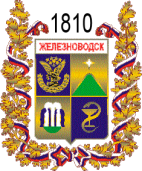 рублей
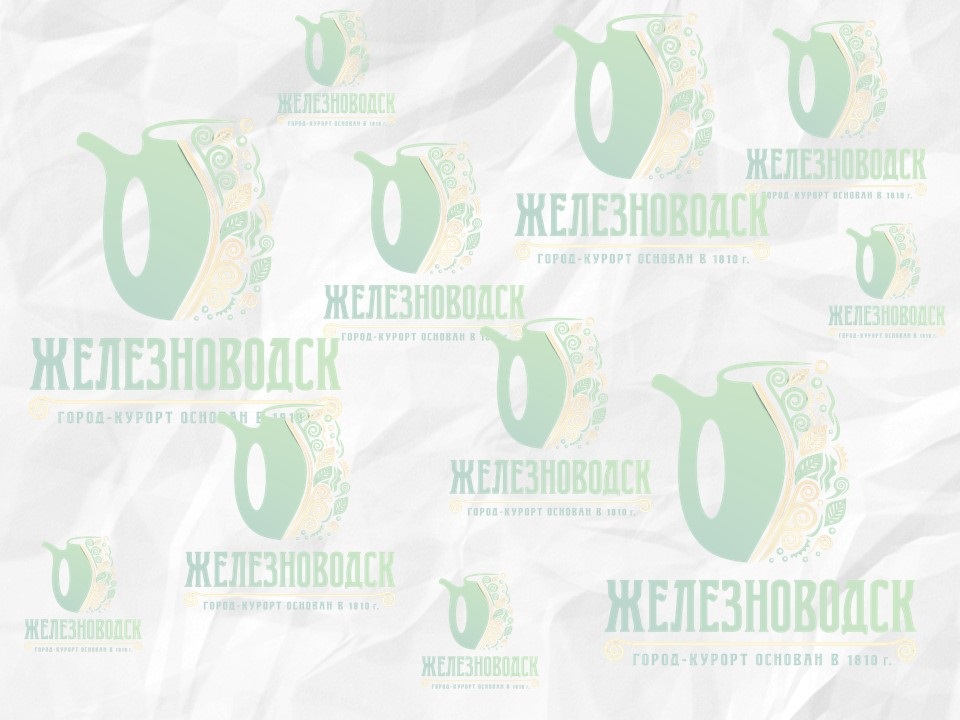 ОБЪЁМ СОФИНАНСИРОВАНИЯ СУБСИДИЙ
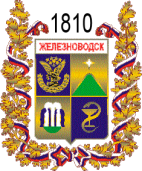 +404
млн.руб.
-225
-13
+4
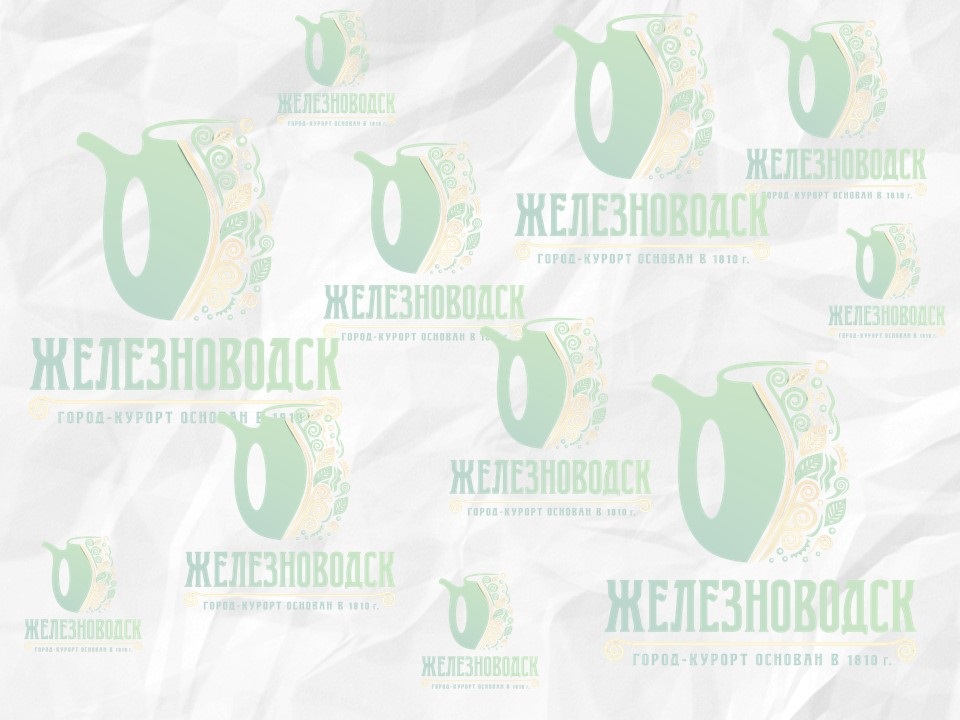 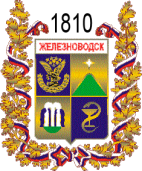 Расходы по разделу «Образование»
В городе-курорте Железноводске Ставропольского края осуществляли свою деятельность 29 муниципальных образовательных учреждений, в том числе: 15 дошкольных образовательных учреждений, 5 учреждений дополнительного образования детей, 9 общеобразовательных учреждений.
Структура расходов бюджета по образованию за 2020-2022 годы
тыс.руб.
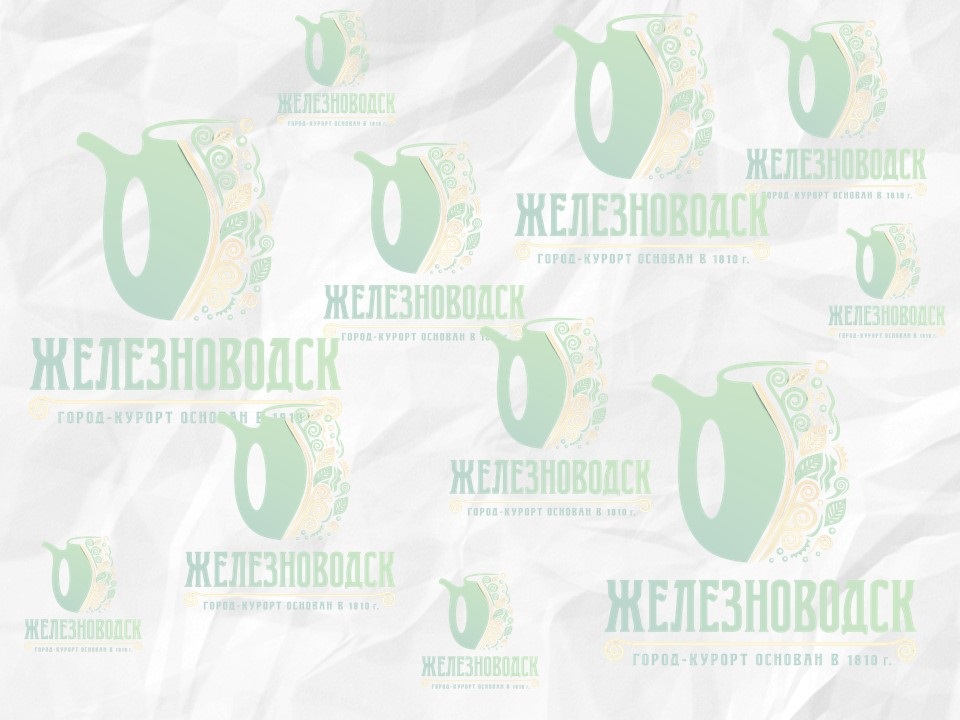 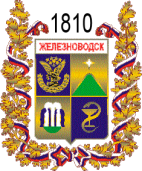 Расходы бюджета города на Образование в 2020-2022 годах
млн.руб.
Расходы в 2022 году направлены на реализацию мероприятий по модернизации школьных систем образования; на организацию бесплатного горячего питания обучающихся в начальных школах; на ежемесячное денежное вознаграждение за классное руководство педагогическим работникам; на обеспечение деятельности советников директора по воспитанию и взаимодействию с детскими общественными объединениями в общеобразовательных организациях; на приобретение новогодних подарков детям.
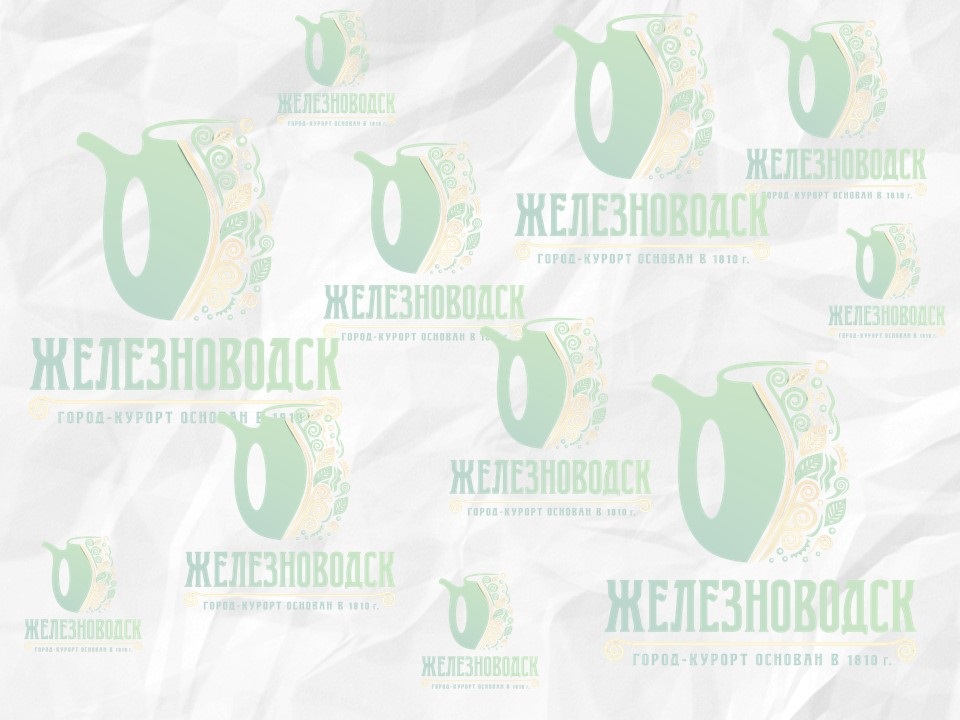 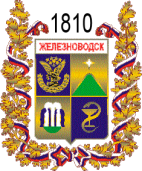 Расходы на Образование в расчете на 1 жителя города-курорта Железноводска Ставропольского края
тыс.руб.
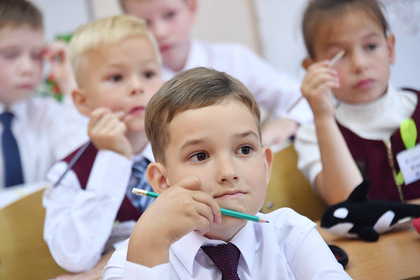 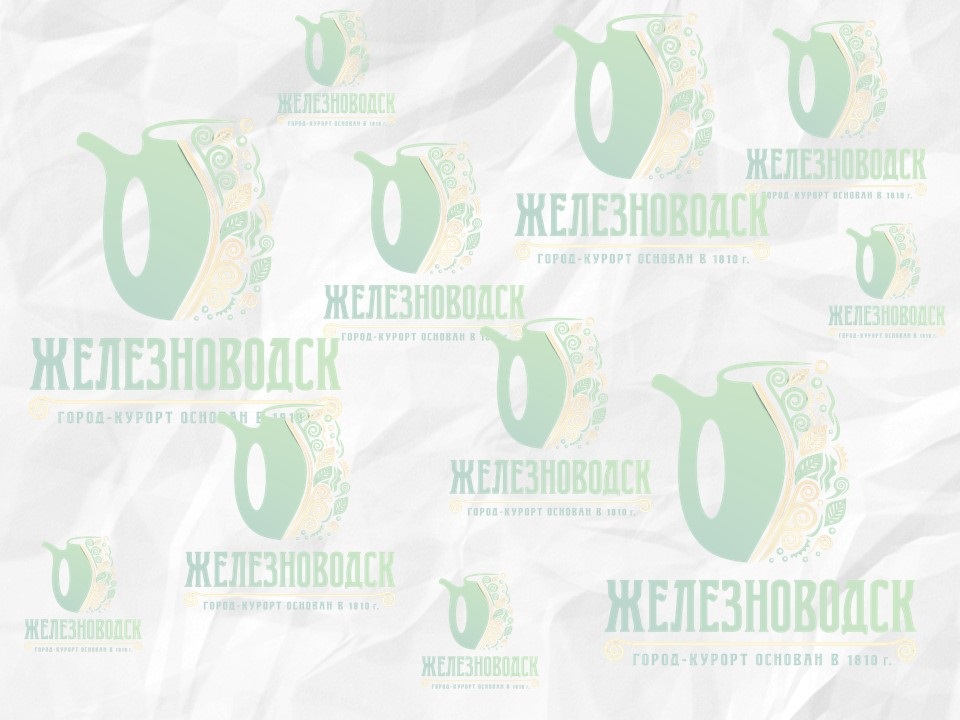 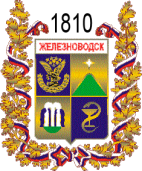 Дошкольное образование
В городе-курорте Железноводске Ставропольского края действует 15 дошкольных образовательных учреждений - детских садов, в которых обучается 2 629 ребенка.
Объем субвенции на обеспечение государственных гарантий реализации прав на получение общедоступного и бесплатного дошкольного образования в муниципальных дошкольных и общеобразовательных организациях и на финансовое обеспечение получения дошкольного образования в частных дошкольных и частных общеобразовательных организациях
млн. рублей
На обеспечение государственных гарантий реализации прав на получение общедоступного и бесплатного дошкольного образования в муниципальных общеобразовательных организациях, в 2022 году выделено 140,47 млн. рублей, что на 14,3% выше уровня 2021 года.
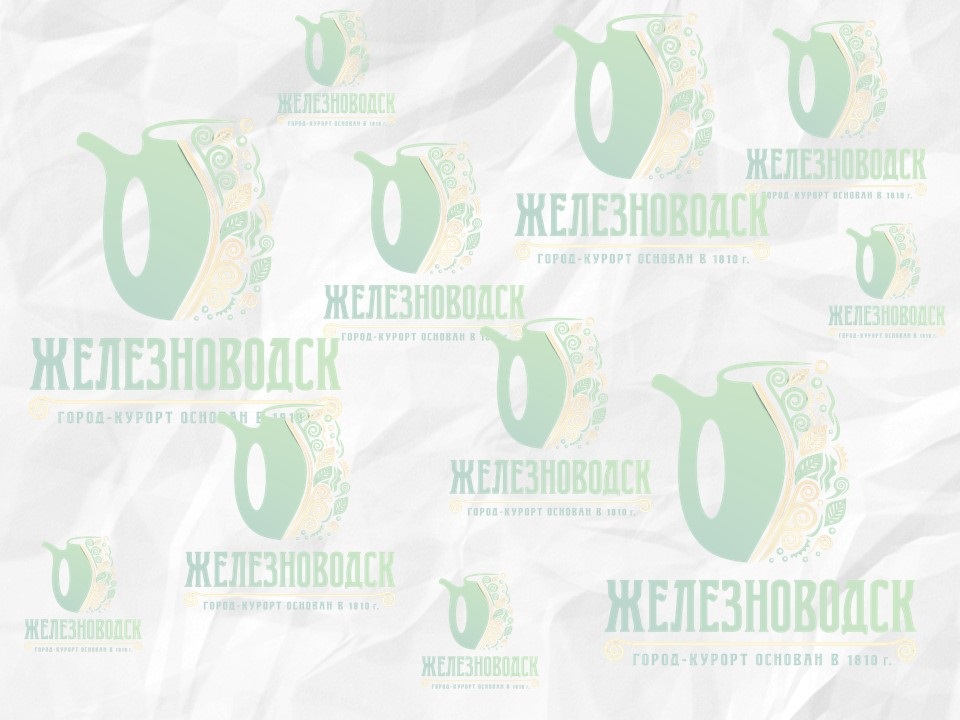 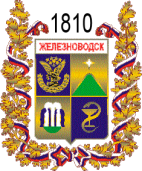 Общее и дополнительное образование
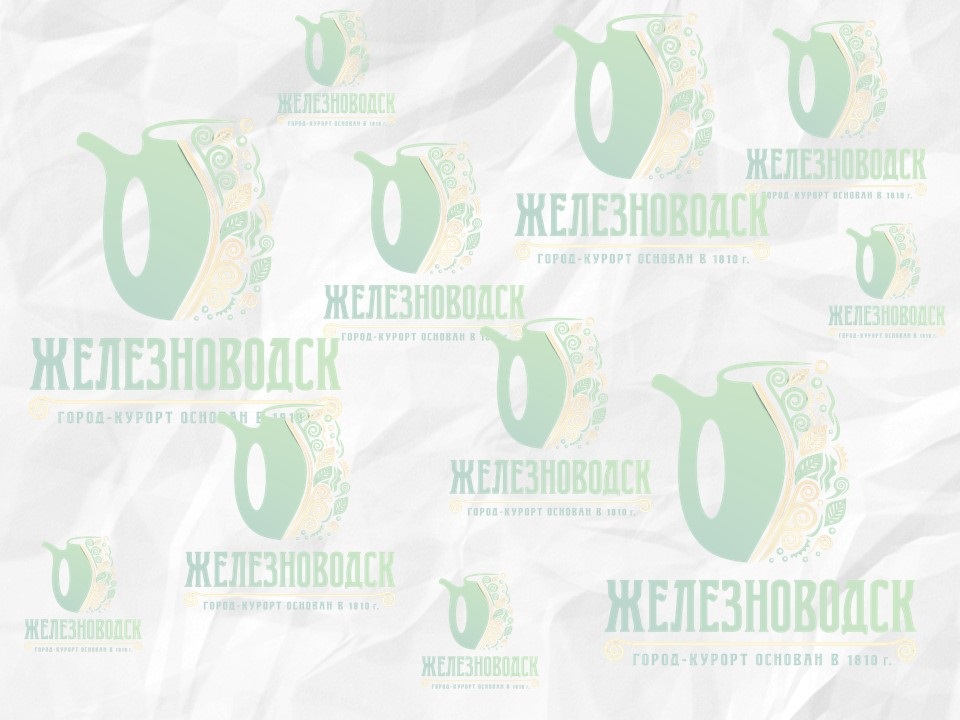 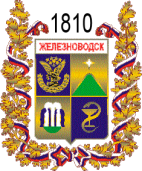 Общее и дополнительное образование
Объем субвенции на обеспечение государственных гарантий реализации прав на получение общедоступного и бесплатного начального общего, основного общего, среднего общего образования в муниципальных общеобразовательных организациях, а также обеспечение дополнительного образования детей в муниципальных общеобразовательных организациях и на финансовое обеспечение получения начального общего, основного общего, среднего общего образования в частных общеобразовательных организациях
млн.руб.
На обеспечение государственных гарантий реализации прав на получение общедоступного и бесплатного начального общего, основного общего, среднего общего образования в муниципальных общеобразовательных организациях, обеспечение дополнительного образования детей в муниципальных общеобразовательных организациях в 2022 году выделено335,56 млн. рублей, что на 120 % выше уровня 2021 года.
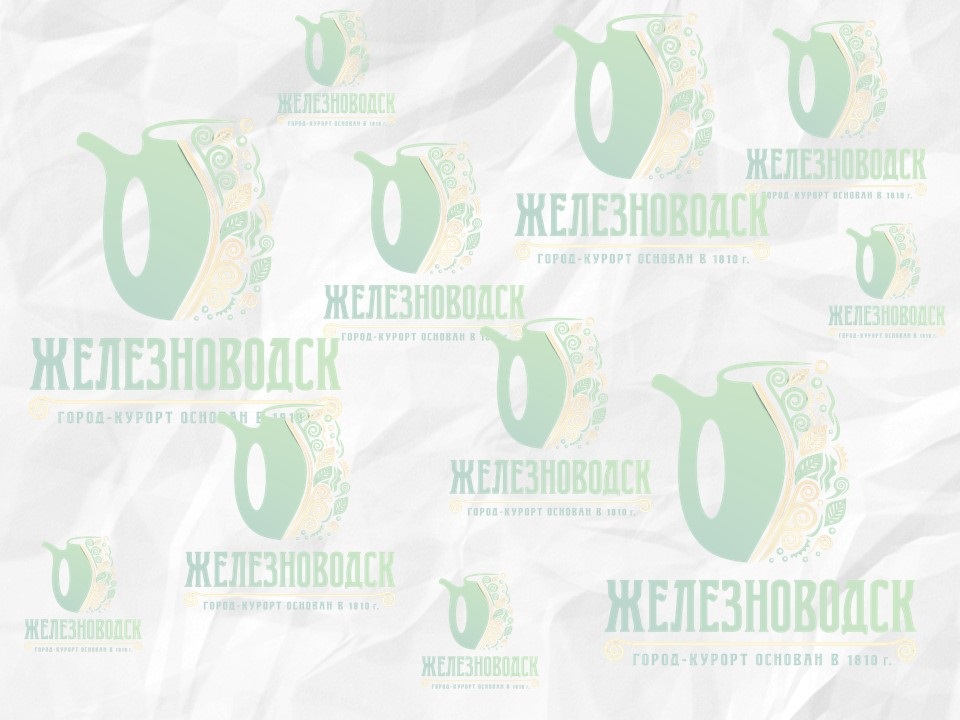 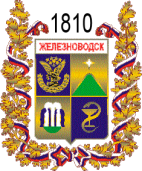 Расходы по разделу «Культура, кинематография»
Сеть отрасли культуры и кинематографии в городе-курорте Железноводске Ставропольского края составляют 3 муниципальных учреждения, в том числе: библиотека, Пушкинская галерея, Городской Дворец культуры.
Структура расходов бюджета по культуре за 2020-2022 годы
тыс.руб.
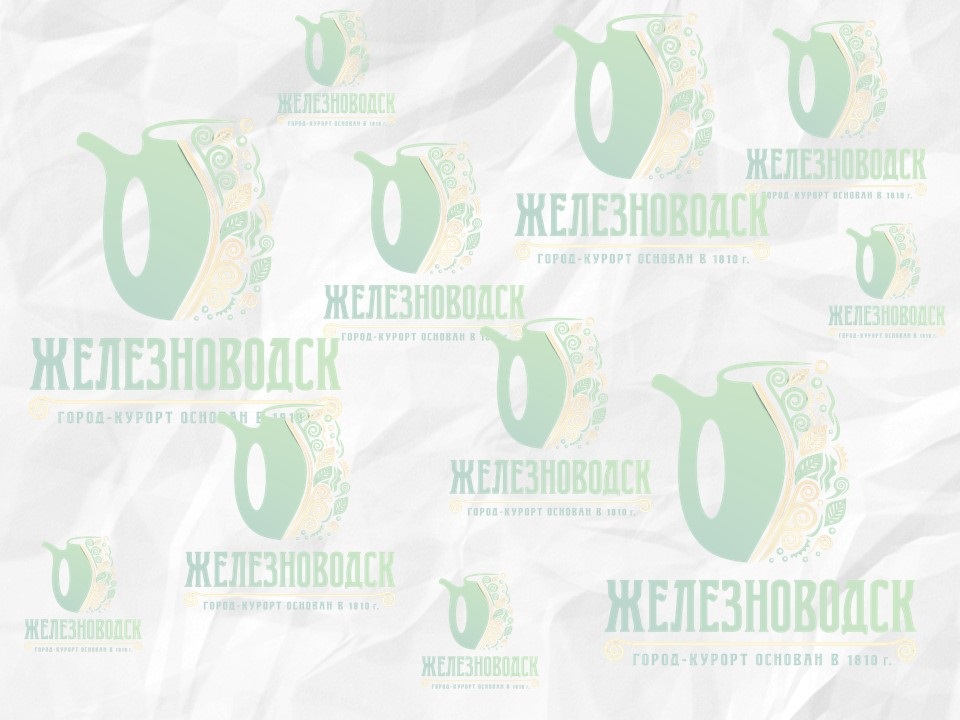 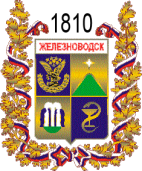 Расходы бюджета города на Культуру в 2020-2022 годах
Изменение расходов по годам обусловлено в 2021 году выделены средства  краевого и федерального бюджета на модернизацию МБУ ДО "Детская художественная школа им. Н.С. Качинского",  а так же на создание виртуального концертного зала и модульных библиотек, в 2022 году выделены средства на организацию и проведение в городе-курорте Железноводске Ставропольского края событийных мероприятий.
млн.руб.
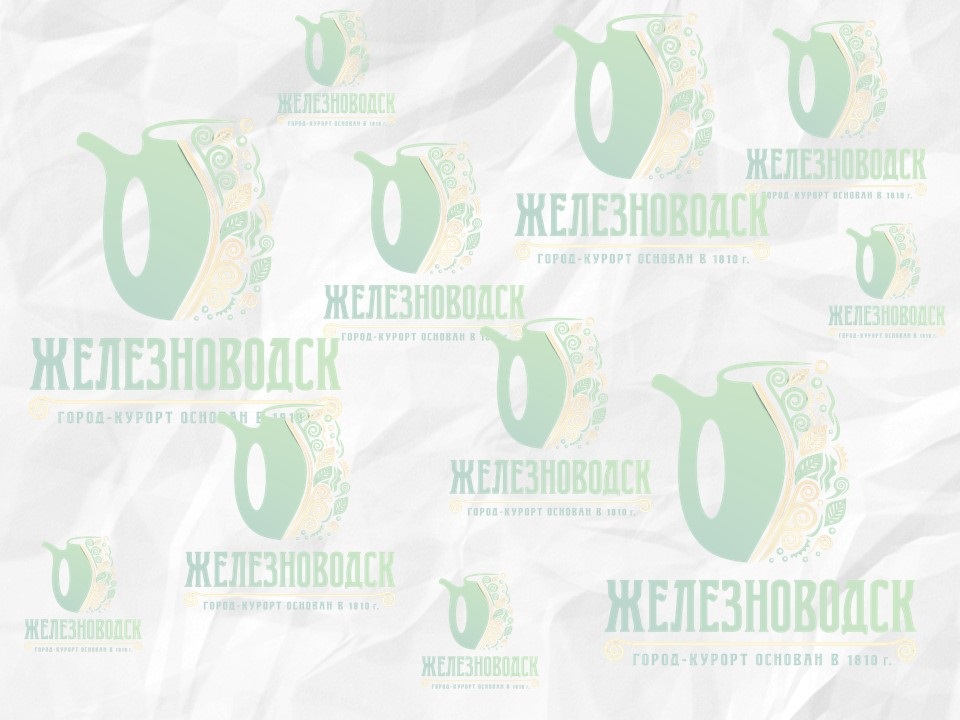 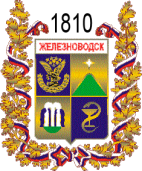 Расходы на Культуру в расчете на 1 жителя города-курорта Железноводска Ставропольского края
тыс.руб.
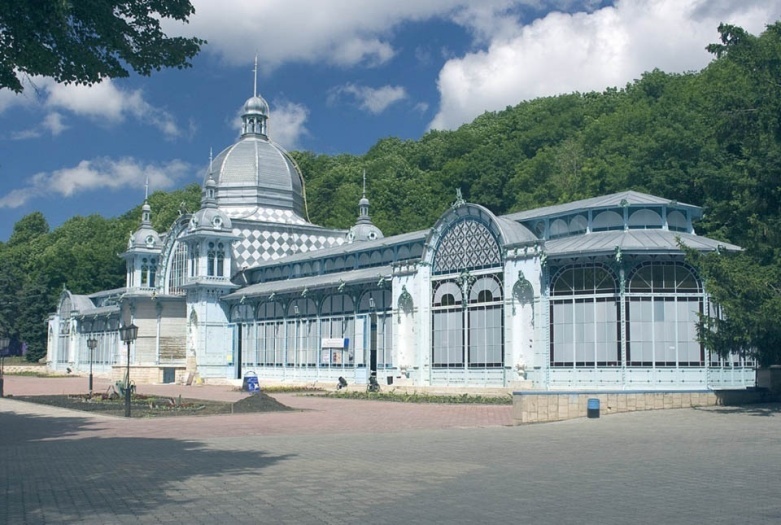 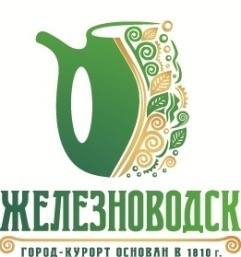 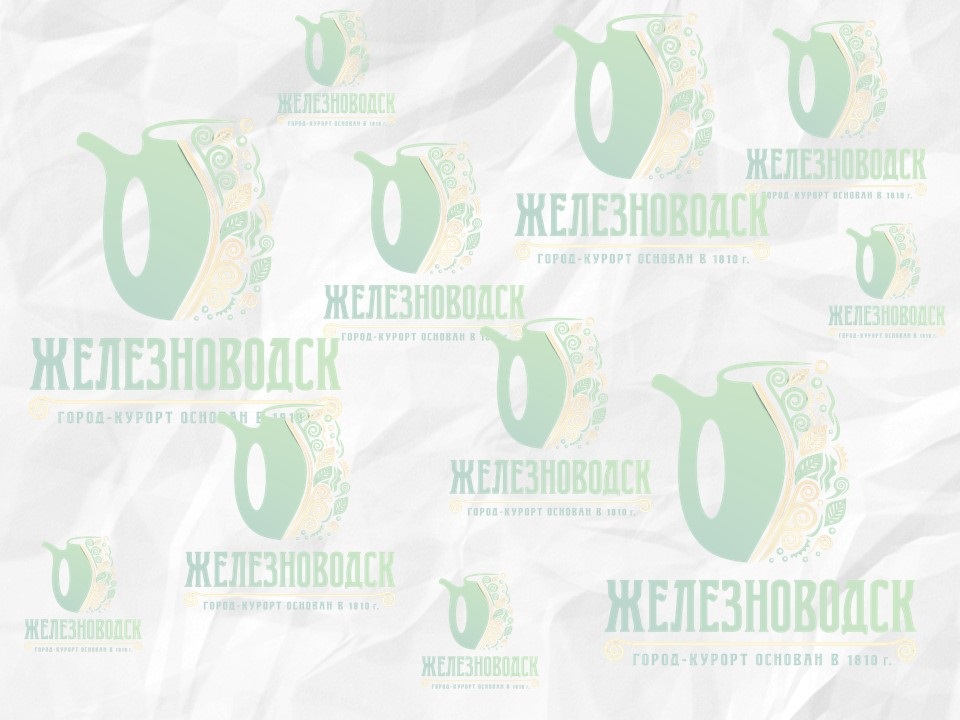 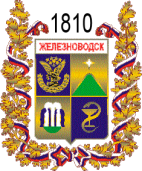 Расходы по разделу «Социальная политика»
Структура расходов бюджета города по социальной политике за 2020-2022 годы
тыс.руб.
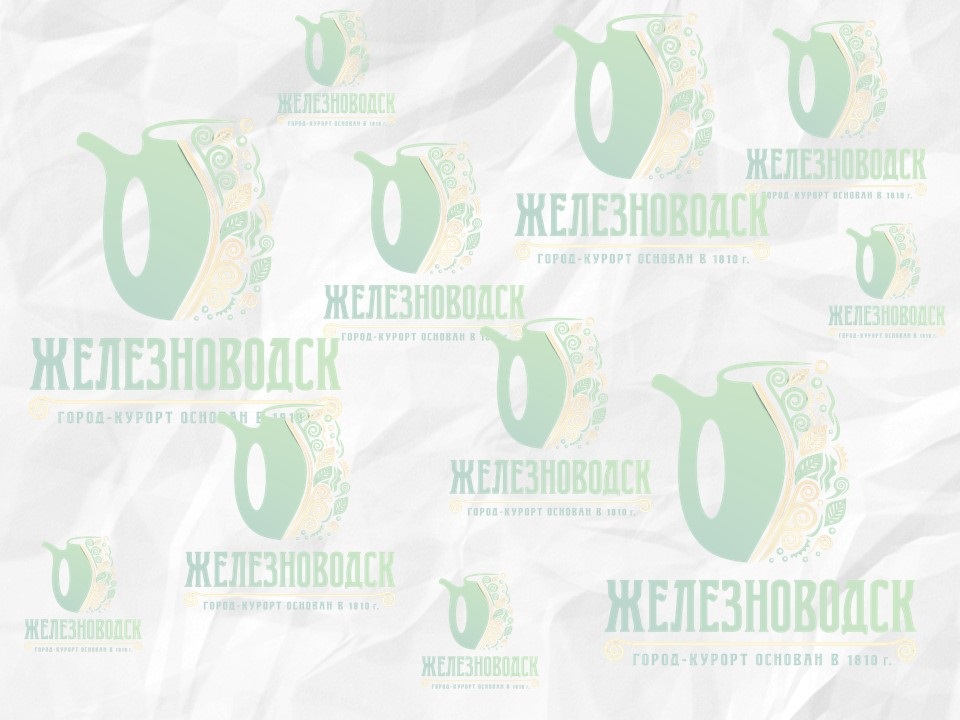 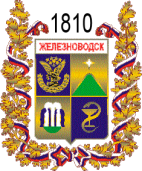 Расходы бюджета города на Социальную политику в 2020-2022 годах
Увеличение расходов на социальную политику в 2022 году по сравнению с 2021 годом обусловлено увеличением краевых средств на осуществление ежемесячных выплат на детей в возрасте от трех до семи лет; на ежемесячную выплату в связи с рождением (усыновлением) первого ребенка;
млн.руб.
на предоставление молодым семьям социальных выплат на приобретение (строительство) жилья, нуждающимся в улучшении жилищных условий, имеющим одного или двух детей; а также трех и более детей; на выплату ежемесячной денежной компенсации на каждого ребенка в возрасте до 18 лет многодетным семьям; на ежемесячную денежную выплату, назначаемую в случае рождения третьего ребенка; на выплату пособия на ребенка.
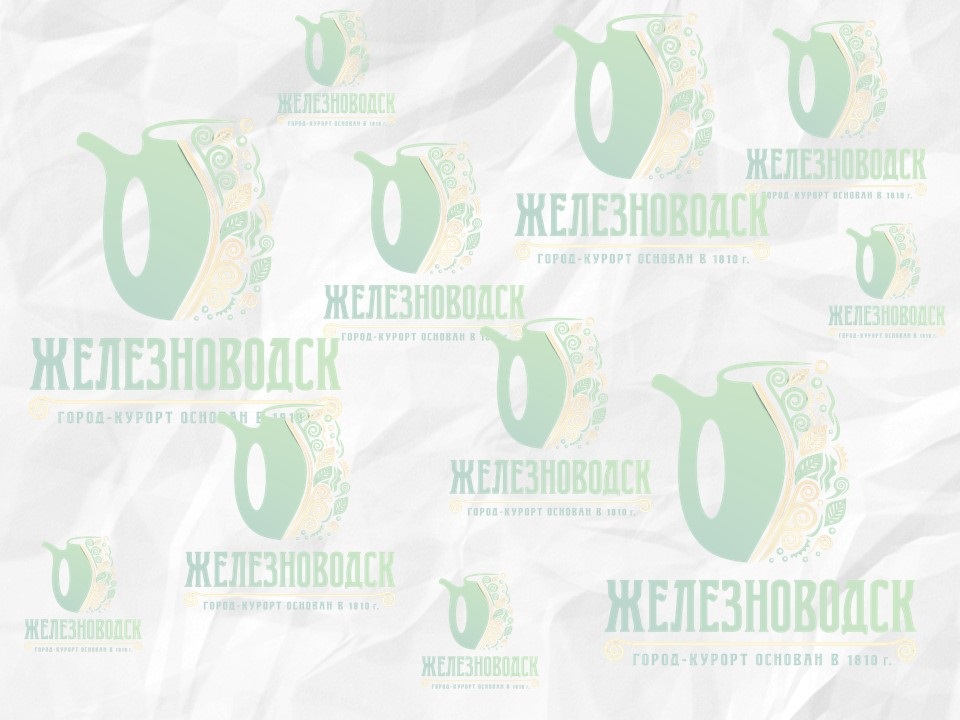 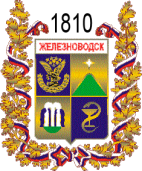 Расходы на Социальную политику на 1 жителя города-курорта Железноводска Ставропольского края
тыс.руб.
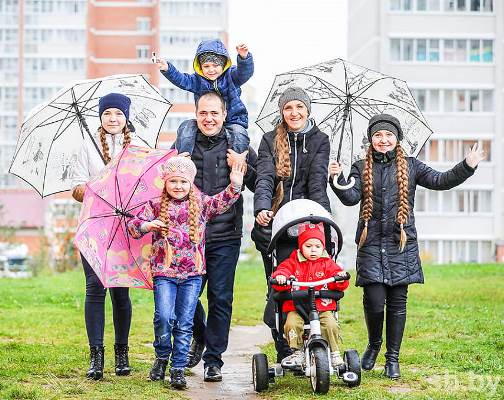 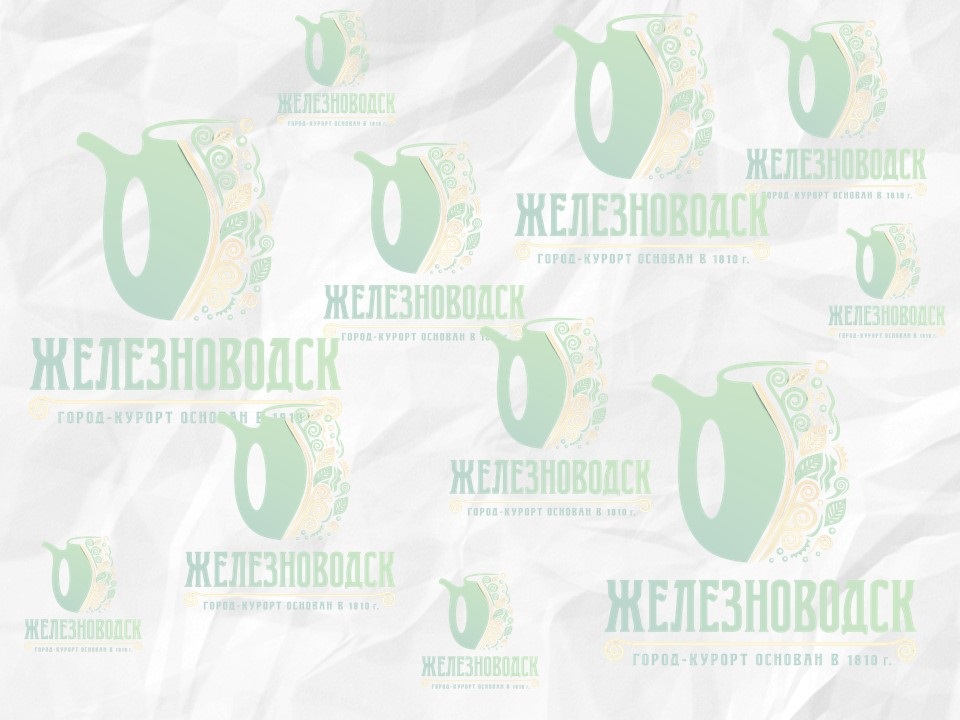 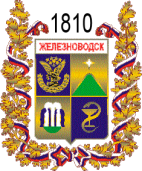 Сведения о расходах с учетом интересов целевых групп в социально-культурной сфере города-курорта Железноводска Ставропольского края
Поддержка инвалидов
На предоставление мер социальной поддержки, социальное обеспечение инвалидов за 2022 год
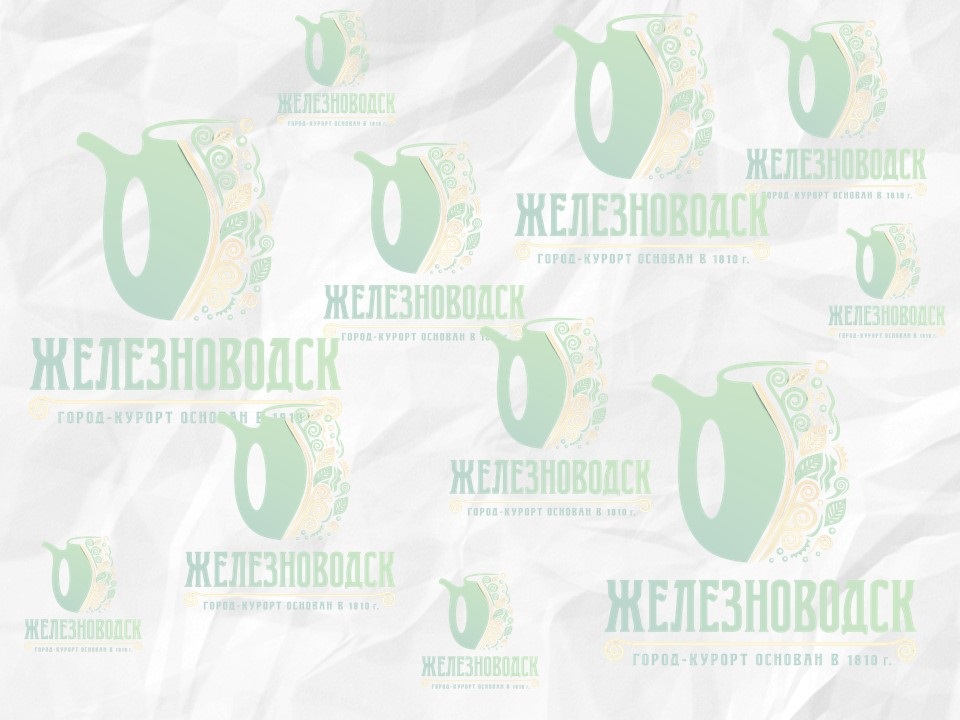 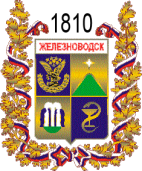 Поддержка отдельных категорий граждан за 2022 год
На предоставление мер социальной поддержки, социальное обеспечение отдельных категорий граждан (ветеранов, пенсионеров и других категорий населения) за 2022 год
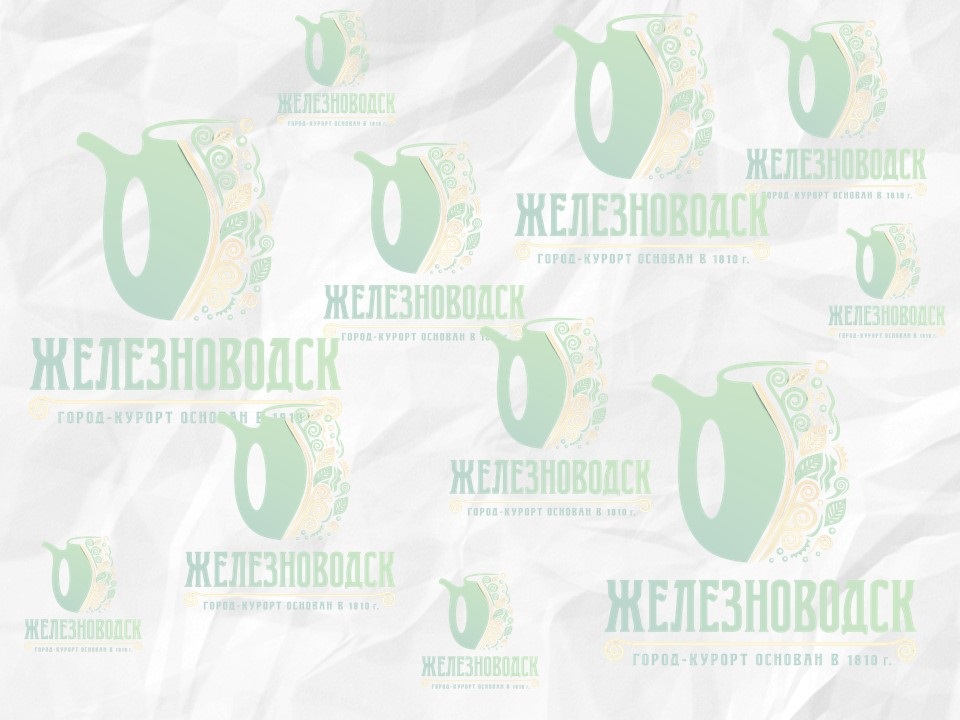 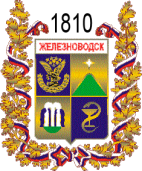 Поддержка отдельных категорий граждан за 2022 год
На предоставление мер социальной поддержки, социальное обеспечение отдельных категорий граждан (ветеранов, пенсионеров и других категорий населения) за 2022 год
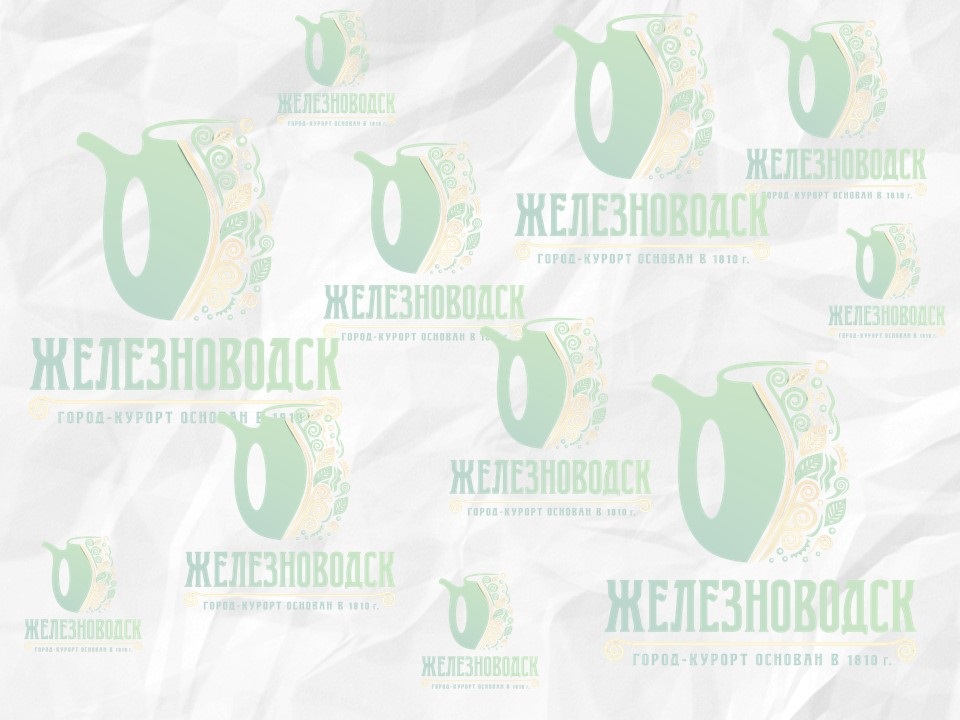 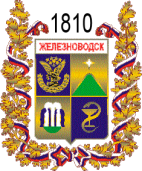 Поддержка отдельных категорий граждан за 2022 год
Поддержка материнства и детства
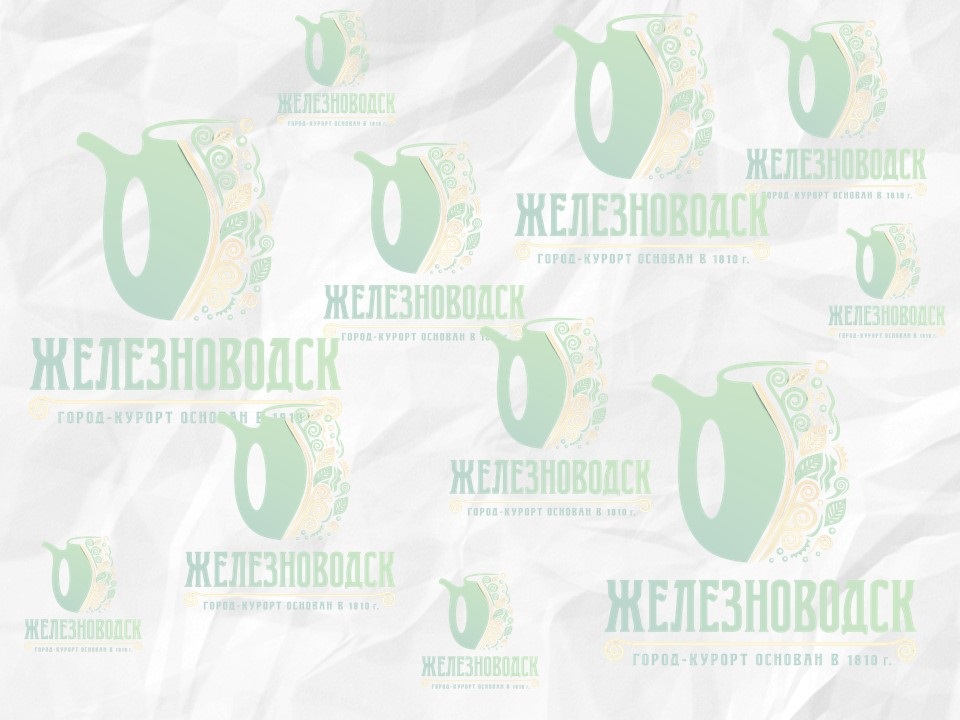 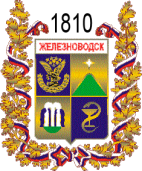 Расходы по разделу «Физическая культура и спорт»
Отрасль физической культуры и спорта в городе-курорте Железноводске Ставропольского края представляет спортивно-оздоровительный комплекс МБУ «Железноводск».
Структура расходов бюджета по физической культуре и спорту за 2020-2022 годы
тыс.руб.
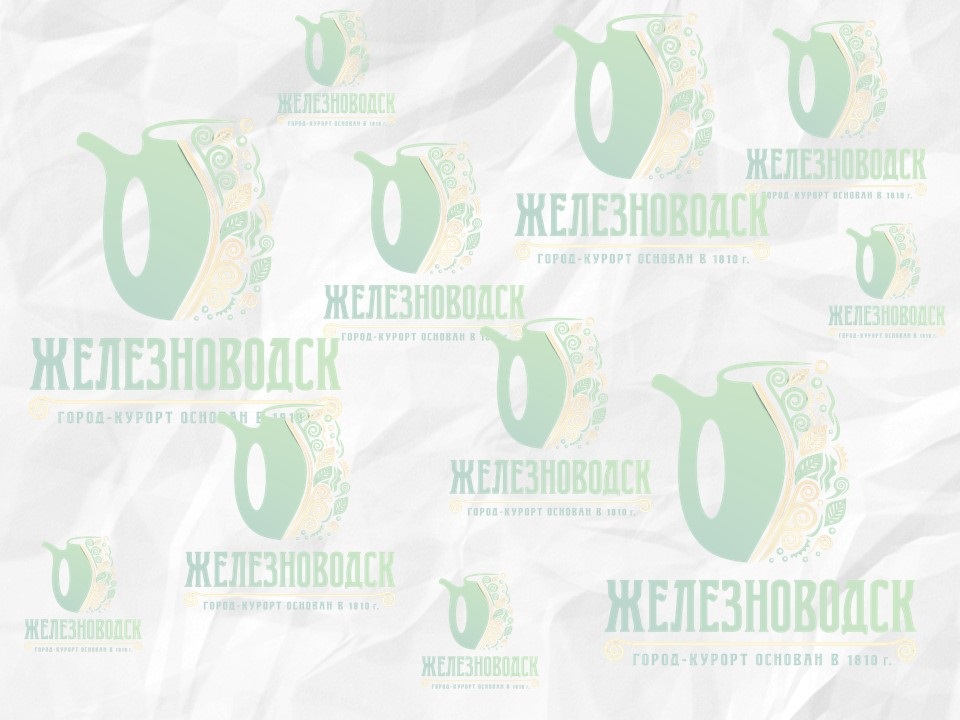 Расходы бюджета города на Физическую культуру и спорт в 2020-2022 годах
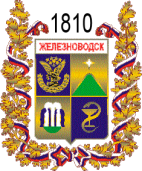 млн.руб.
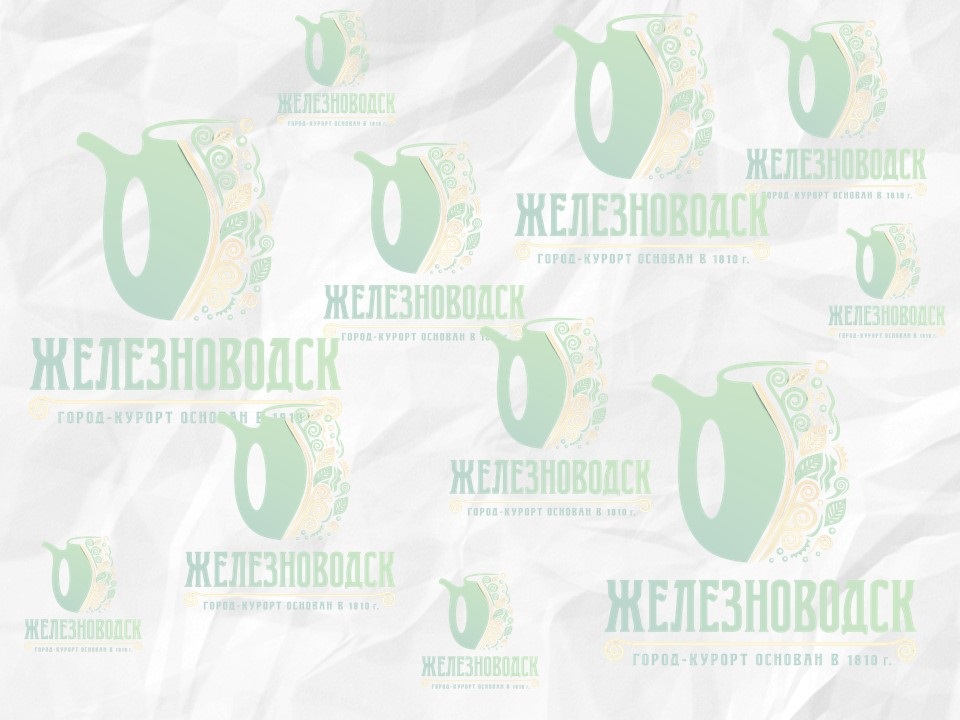 Расходы на Физическую культуру и спорт в расчете на 1 жителя города-курорта Железноводска Ставропольского края
руб.
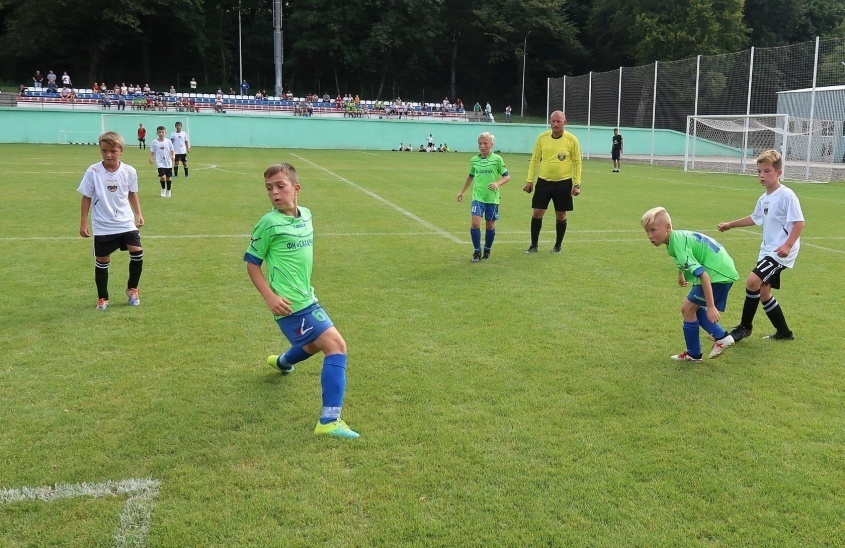 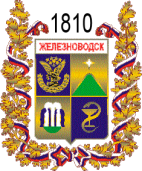 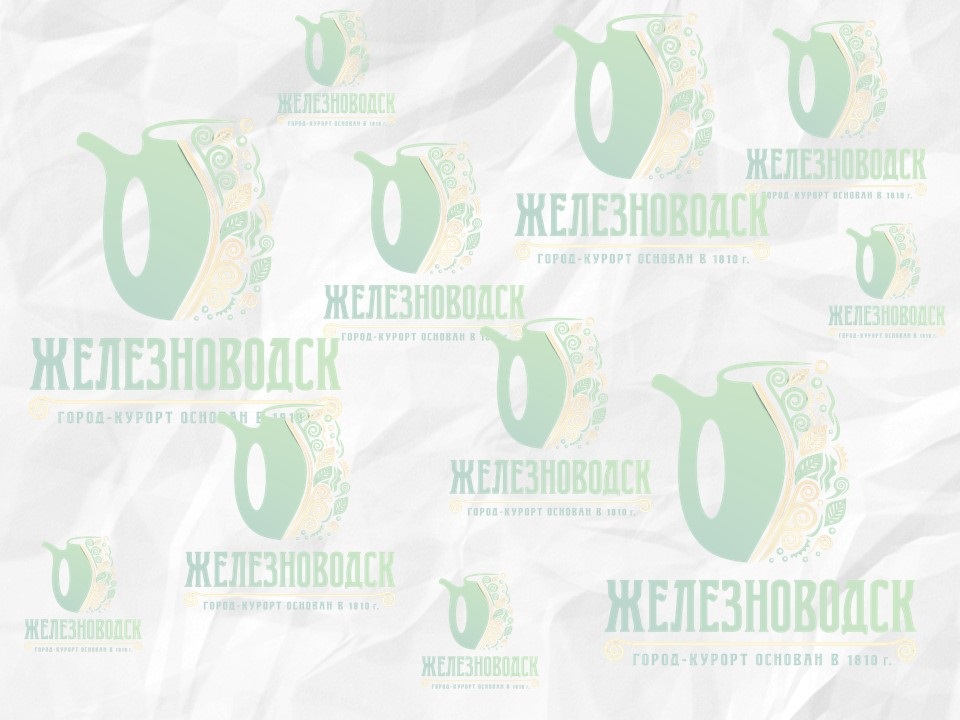 Структура расходов бюджета города-курорта Железноводска Ставропольского края в разрезе главных распорядителей бюджетных средств за 2020-2022 годы
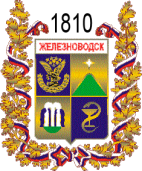 тыс.руб.
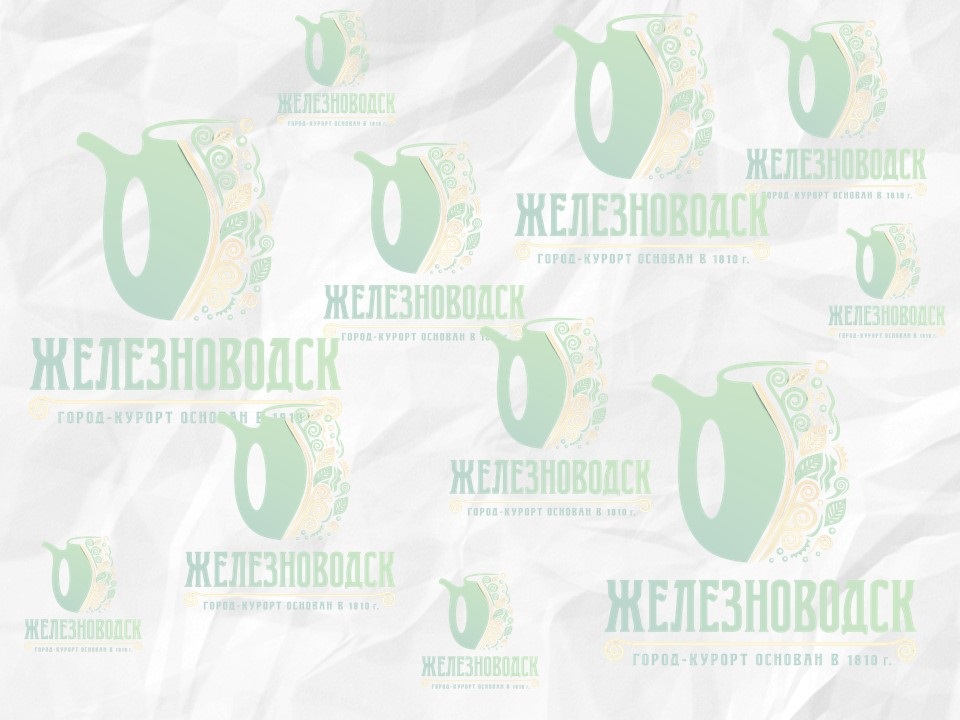 Структура расходов бюджета города-курорта Железноводска Ставропольского края в разрезе главных распорядителей бюджетных средств за 2020-2022 годы
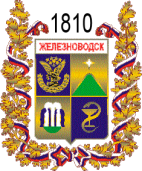 млн.руб.
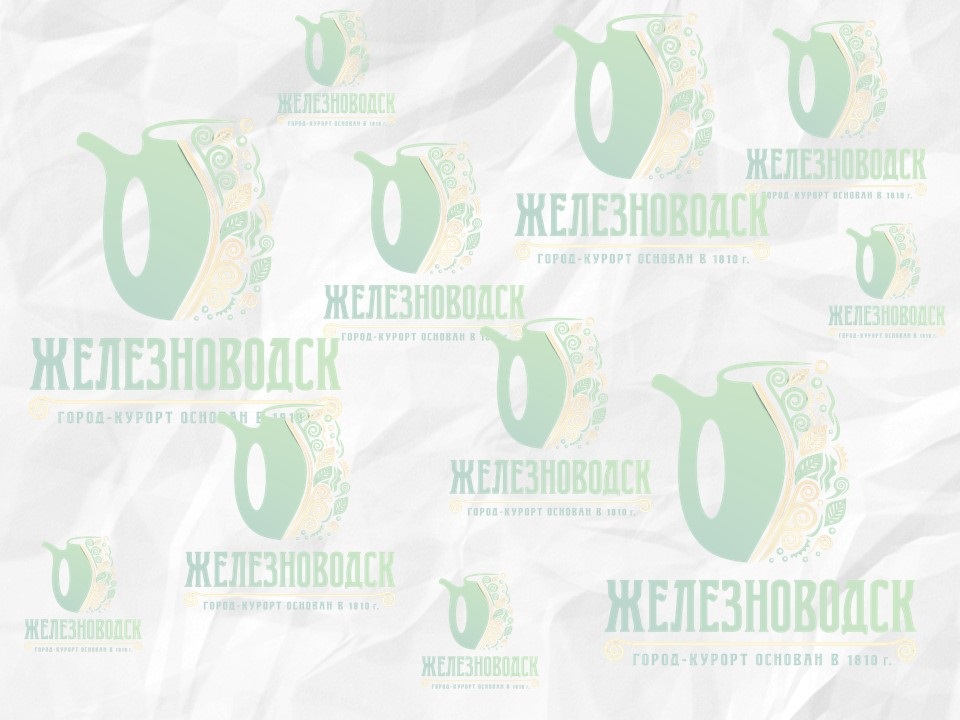 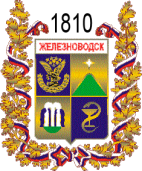 Расходы бюджета города Железноводска в разрезе муниципальных программ и непрограммных направлений деятельности за 2020-2022 годы
2022 год
2020 год
2021 год
млн.руб.
2 217
1 690
1 698
Муниципальные 
программы
95,1 %
91,7 %
92,4 %
114
Непрограммные 
направления
139
152
4,9%
7,6%
8,3%
В 2022 году объем расходов в рамках муниципальных программ за счет средств бюджета города вырос и составил 2 217 млн. рублей. Удельный вес расходов по муниципальным программам в общей сумме расходов за счет средств бюджета в 2020 году составлял 91,7 %, а в 2021 году – 92,4%.
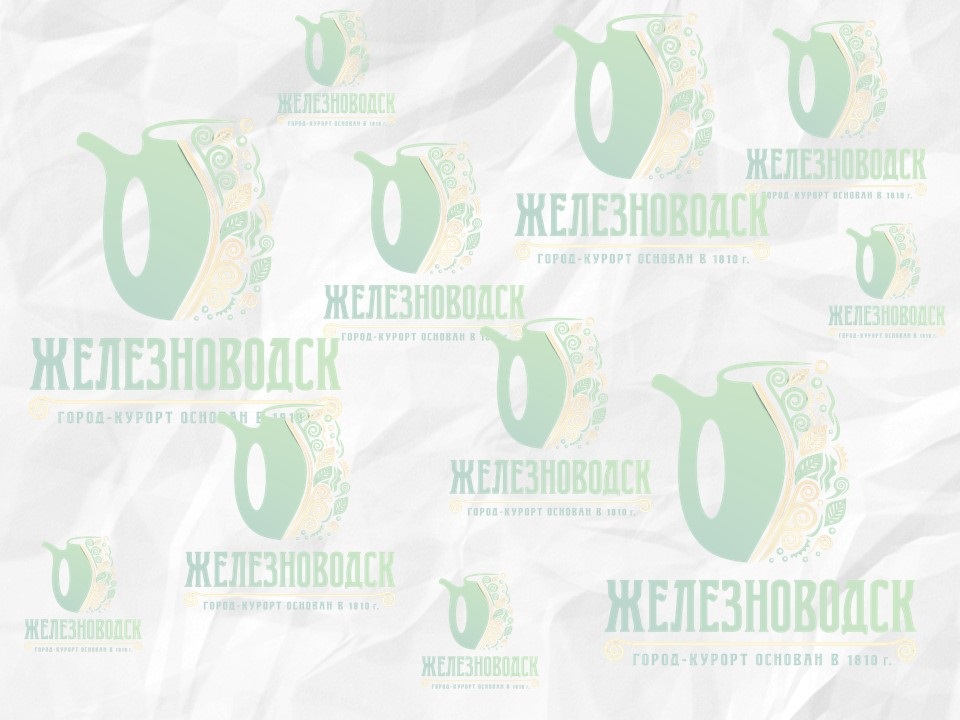 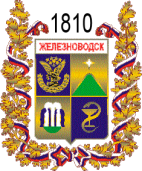 Расходы на реализацию муниципальных программ за              2020-2022 годы
тыс.руб.
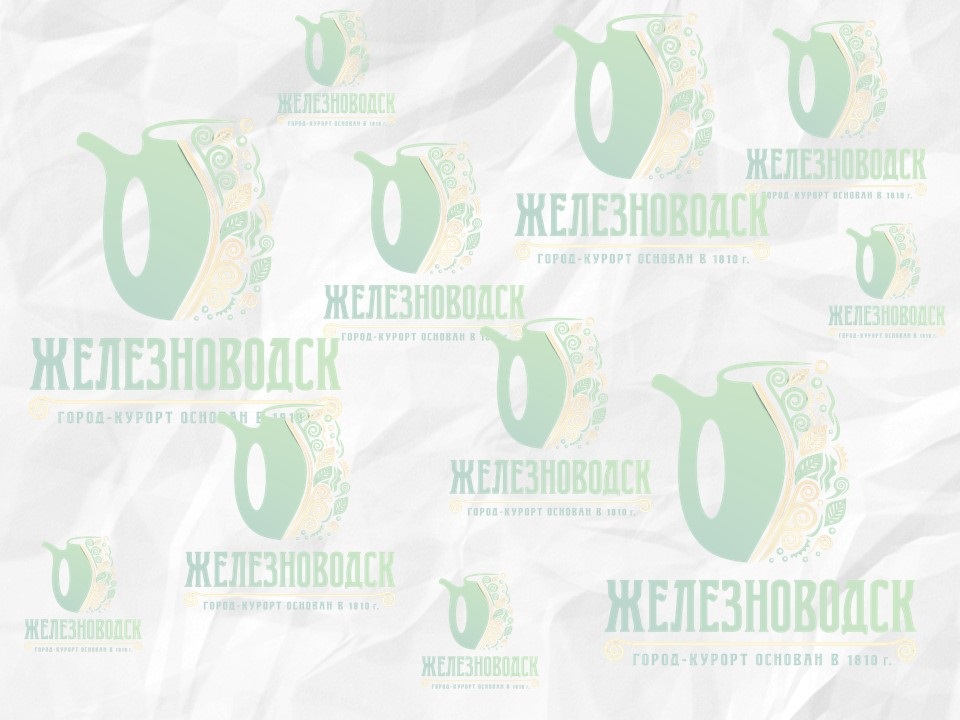 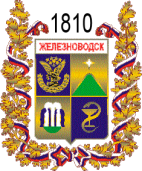 Расходы на реализацию непрограммных направлений за 2020-2022 годы
тыс.руб.
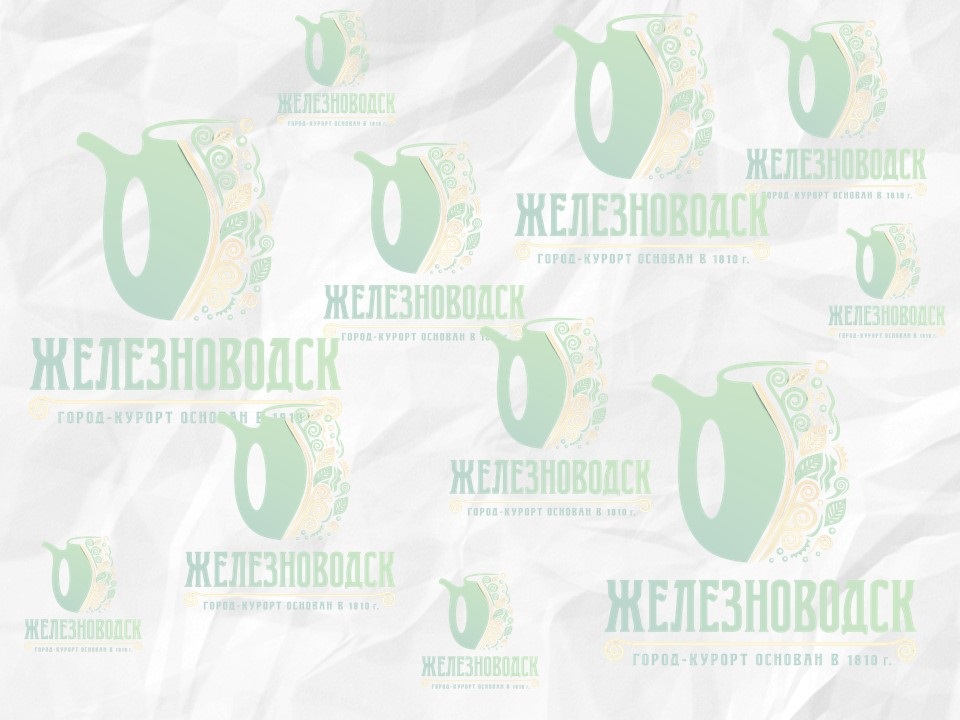 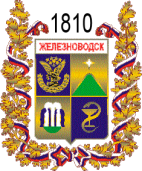 Расходы бюджета города-курорта Железноводска Ставропольского края в разрезе муниципальных программ за 2020-2022 годы
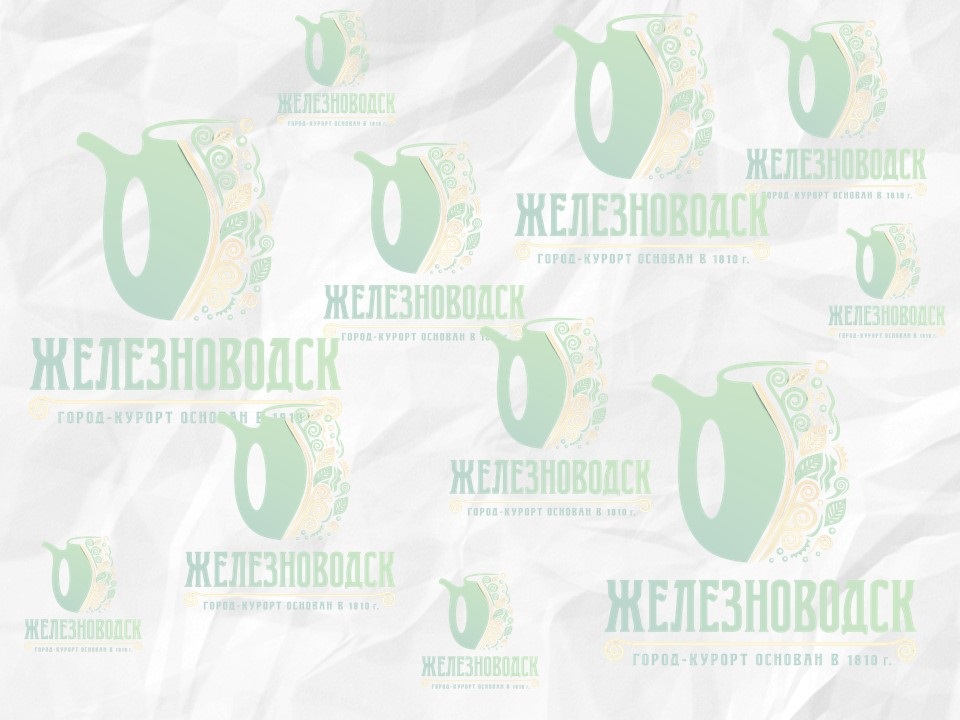 ДИНАМИКА ИСПОЛНЕНИЯ РАСХОДОВ 
в течение 2022 года
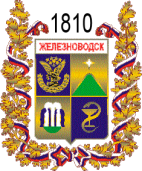 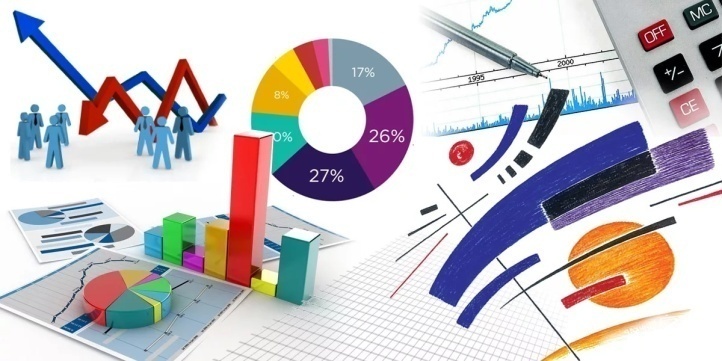 млн.руб.
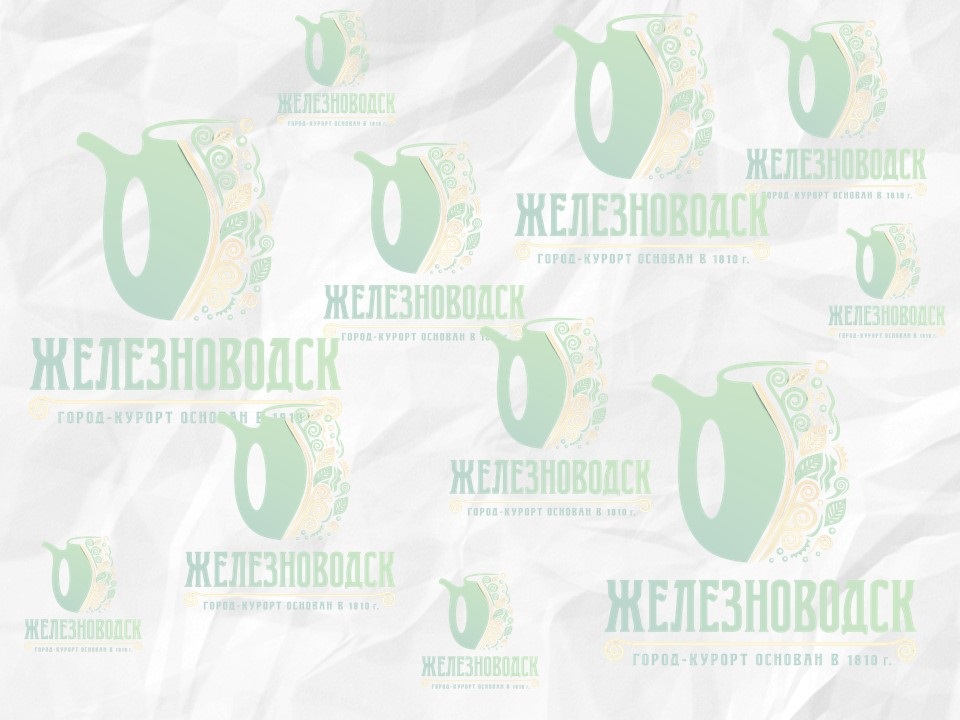 ИСПОЛНЕНИЕ РАСХОДОВ 
на реализацию федеральных (национальных) проектов
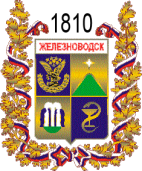 Национальный проект «Образование»
0,7
Национальный проект «Культура»
3,7
Национальный проект «Демография»
87,7
Национальный проект «Экология»
225,1
Национальный проект «Жилье и городская среда»
126,0
млн. руб.
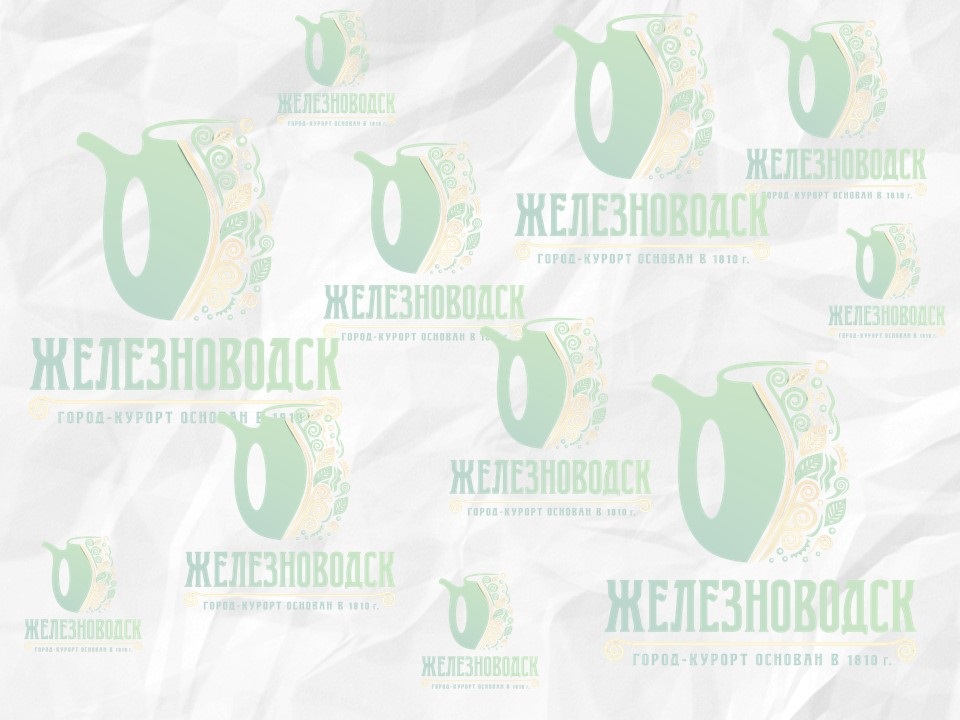 КАССОВОЕ ИСПОЛНЕНИЕ И СТРУКТУРА ДОРОЖНОГО ФОНДА В 2022 ГОДУ
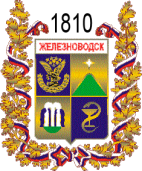 ДОРОЖНЫЙ ФОНД
     96,5 млн. рублей
81,9 млн. руб. на ремонт автомобильных  
дорог общего пользования местного значения:
 капитальный ремонт – 66,3 млн. руб.
 текущий ремонт (ямочный, ливневая канализация, тротуары) – 15,6 млн. руб.
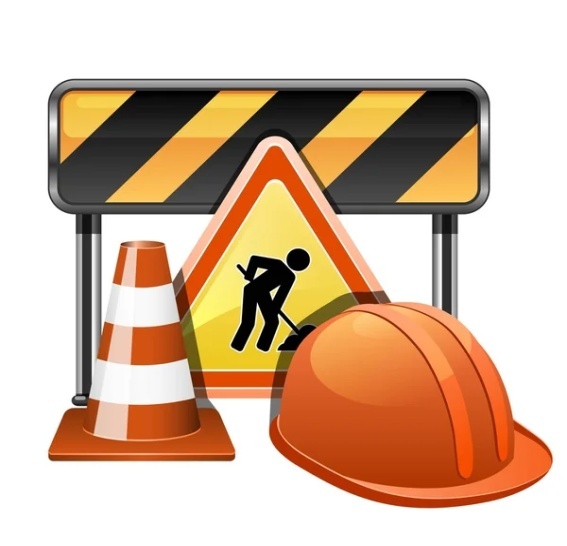 62,4 млн. рублей за счет субсидии из краевого бюджета
7,7 млн. руб. на содержание автомобильных дорог общего пользования местного значения
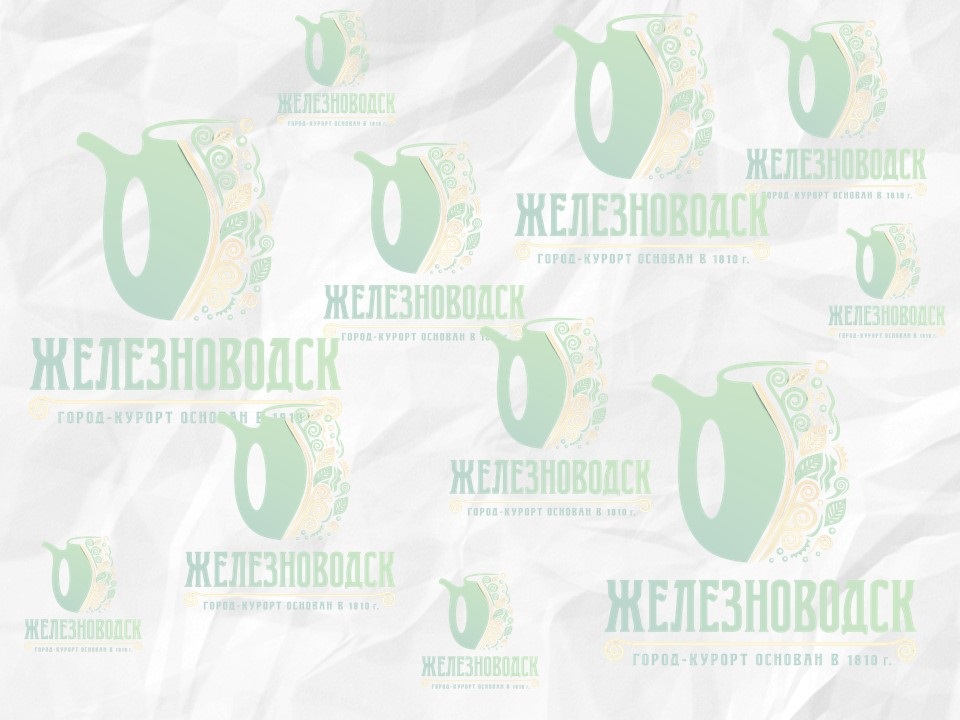 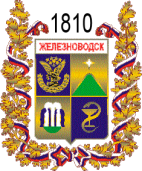 МУНИЦИПАЛЬНЫЙ ВНУТРЕННИЙ ДОЛГ
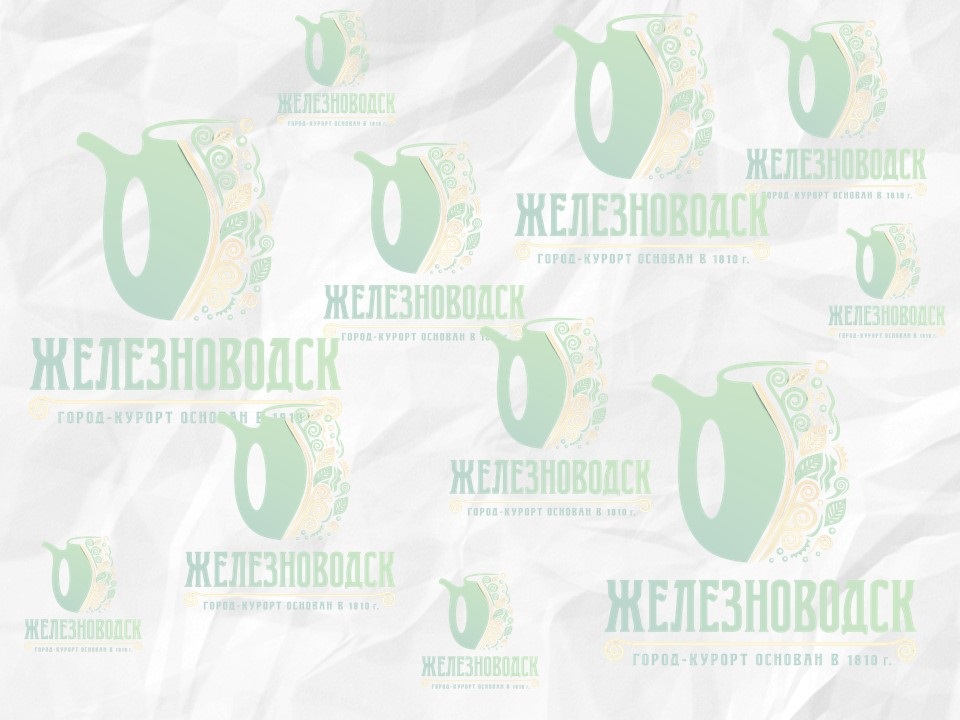 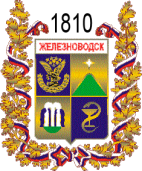 ИТОГИ КОНТРОЛЬНО-РЕВИЗИОННОЙ ДЕЯТЕЛЬНОСТИ ФИНАНСОВОГО УПРАВЛЕНИЯ 
в 2022 году
10 проверок и ревизий
Объем проверенных  средств 
130,5 млн. руб.
Финансовых нарушений
5,5 млн. руб.
Нарушение бюджетного 
законодательства 
5,1 млн. руб.
Нарушения законодательства 
в сфере закупок товаров, работ, услуг 
0,4 млн. руб.
Нарушение Порядка ведения 
бюджетного (бухгалтерского) 
учета и представления 
бюджетной (бухгалтерской) 
отчетности  
4,5 млн. руб.
Неэффективное 
использование
 бюджетных средств
0,5 млн. руб.
Неправомерное 
расходование 
бюджетных средств
0,1 млн. руб.
Устранено финансовых нарушений
3,8 млн. руб.
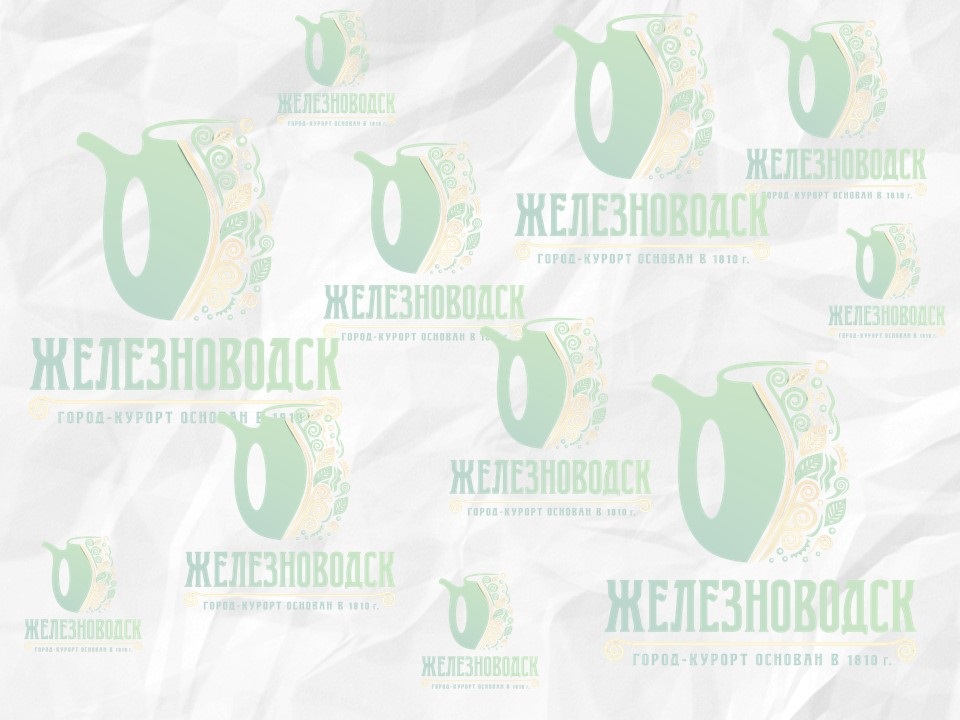 Контактная информация 

ФИНАНСОВОГО УПРАВЛЕНИЯ 
АДМИНИСТРАЦИИ ГОРОДА-КУРОРТА 
ЖЕЛЕЗНОВОДСКА СТАВРОПОЛЬСКОГО КРАЯ

Адрес: 357401, Ставропольский край, г. Железноводск,  
ул. Ленина, д.102
Телефон: (879-32) 4-30-85
Факс: (879-32) 3-15-02
Адрес электронной почты: zhelfin@mail.ru